MOST COMMON BIRTH INJURIES                                    By                                                        Dr.Mahadevi A.L                                                       Assistant Professor                                                      Dept of Paediatrics                                                      08-06-2021
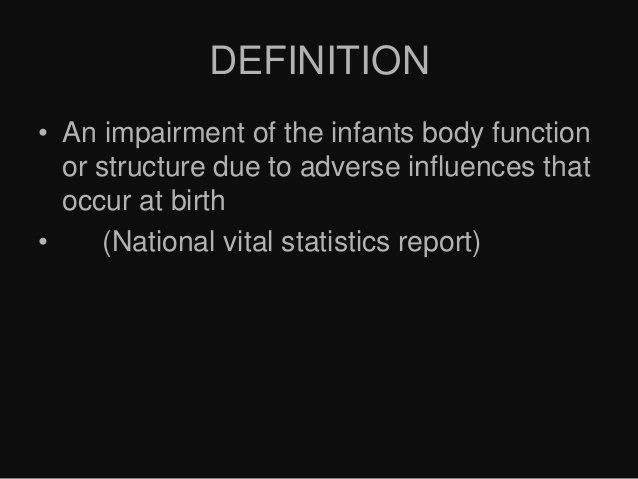 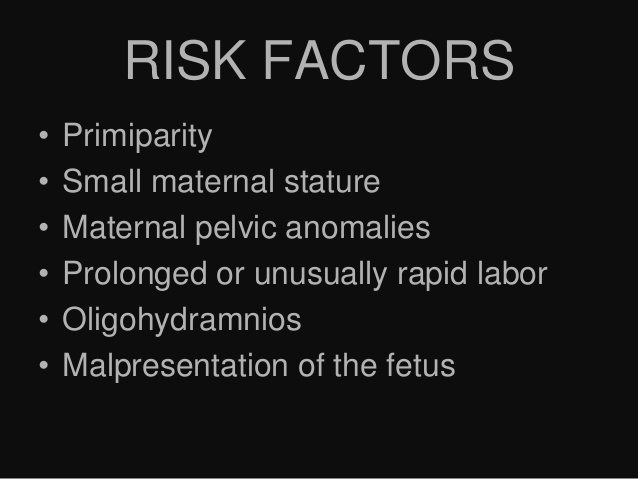 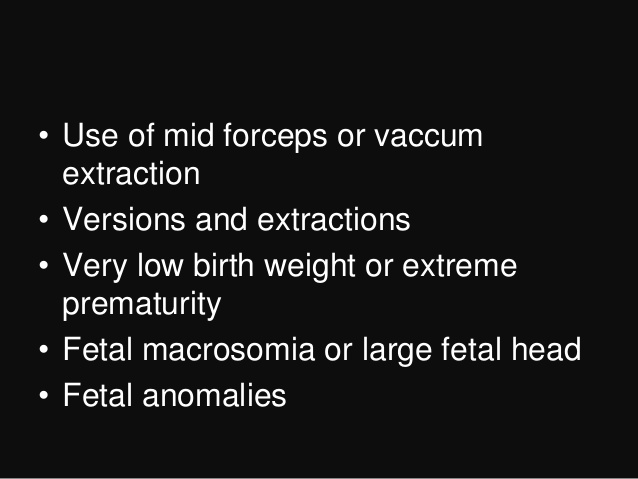 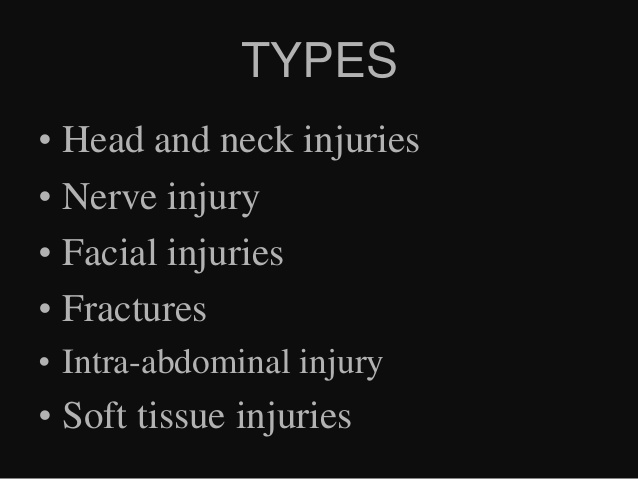 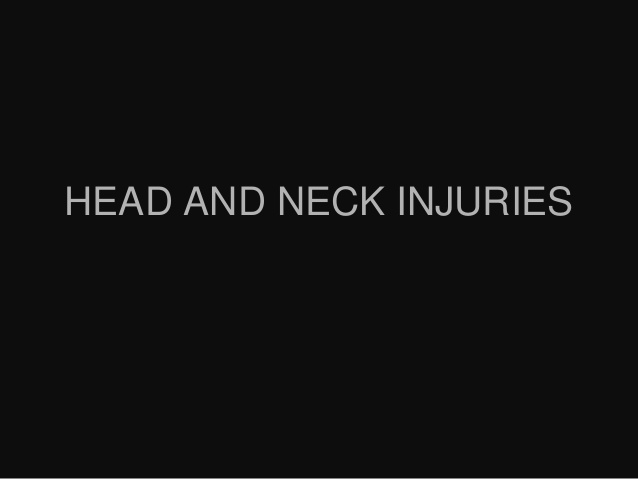 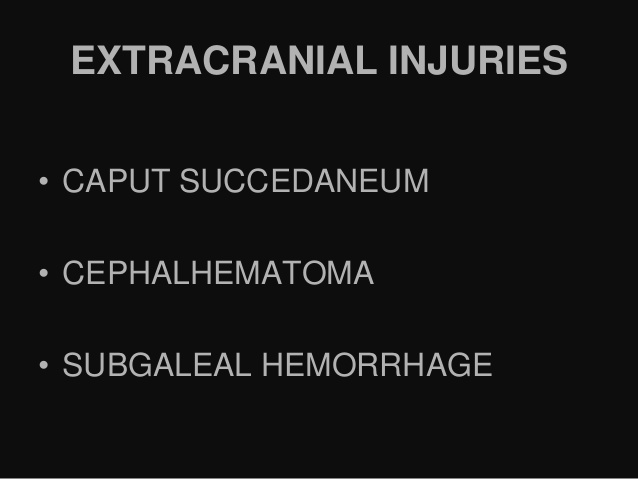 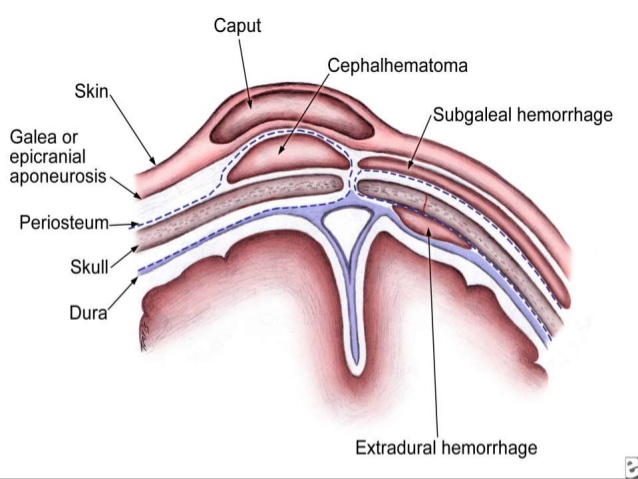 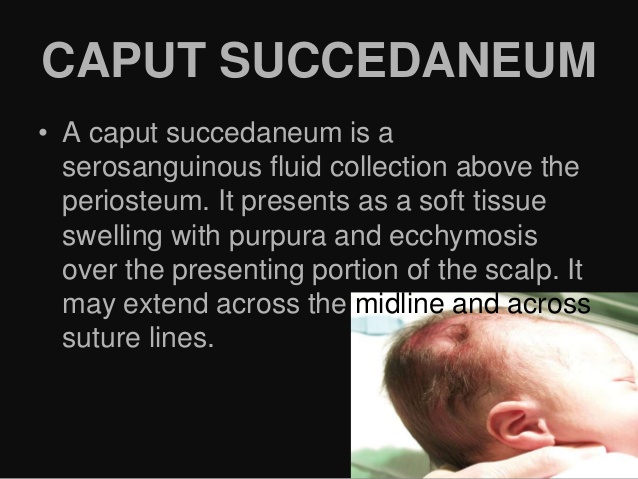 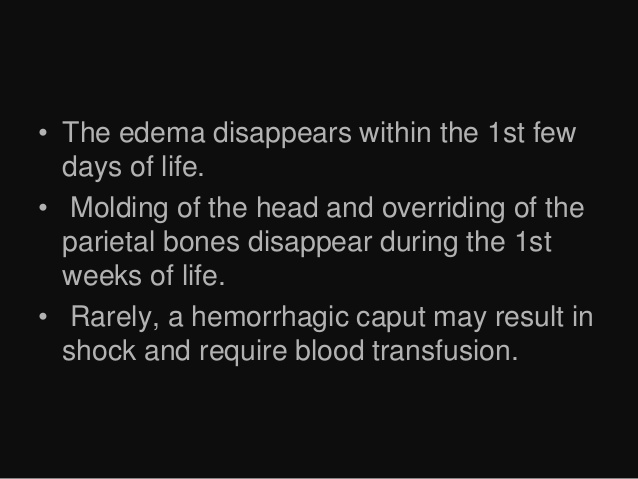 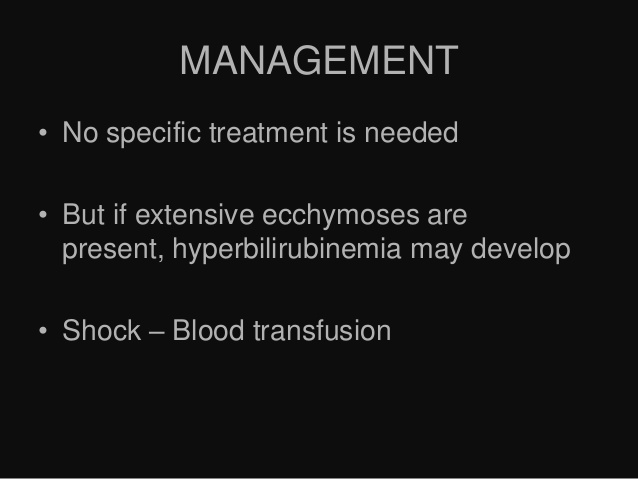 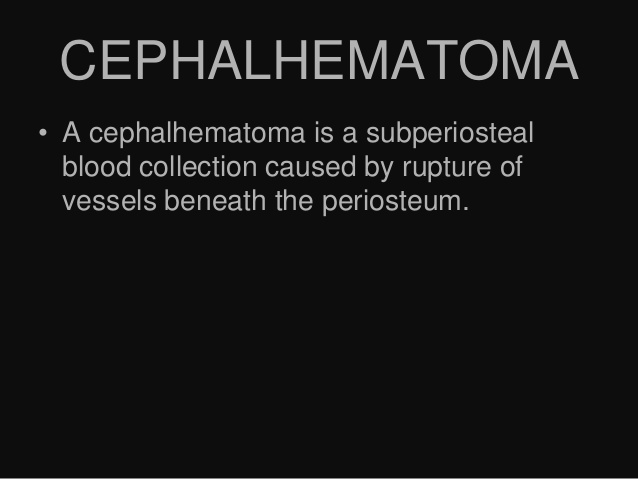 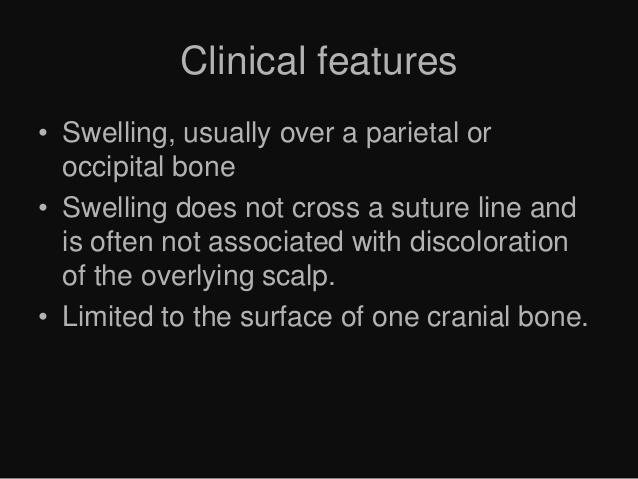 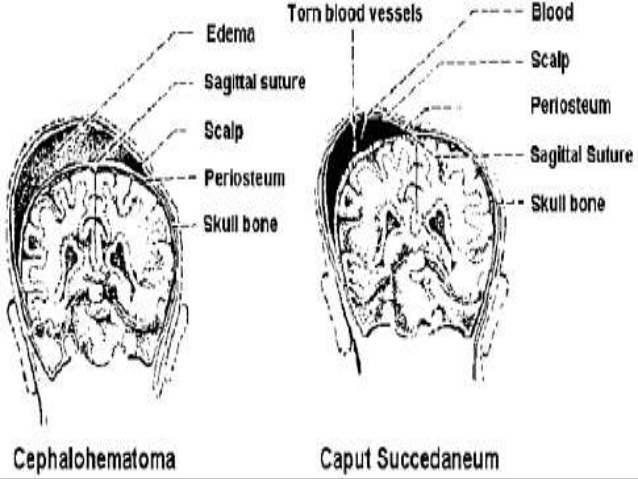 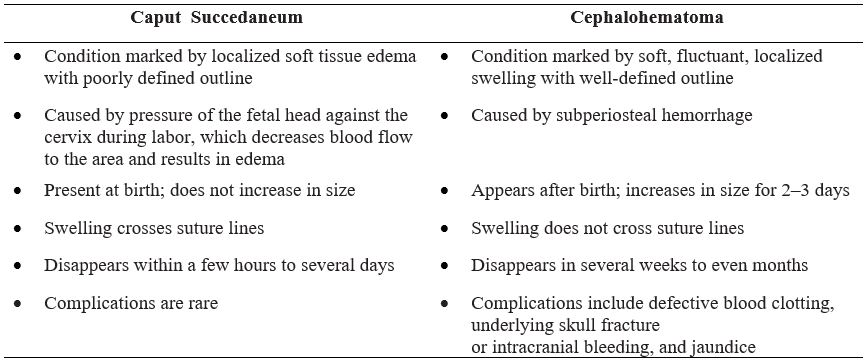 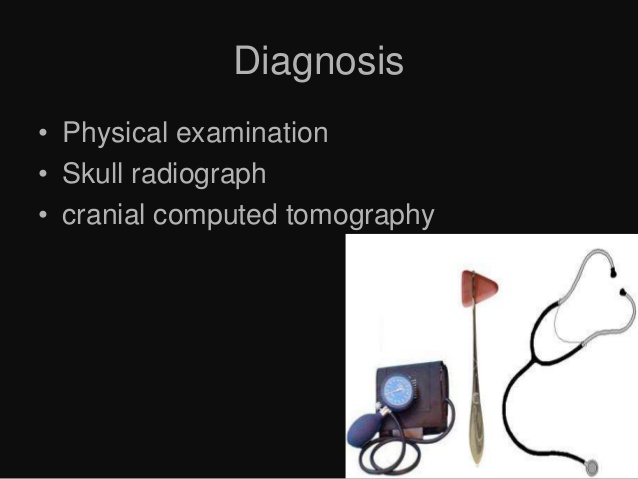 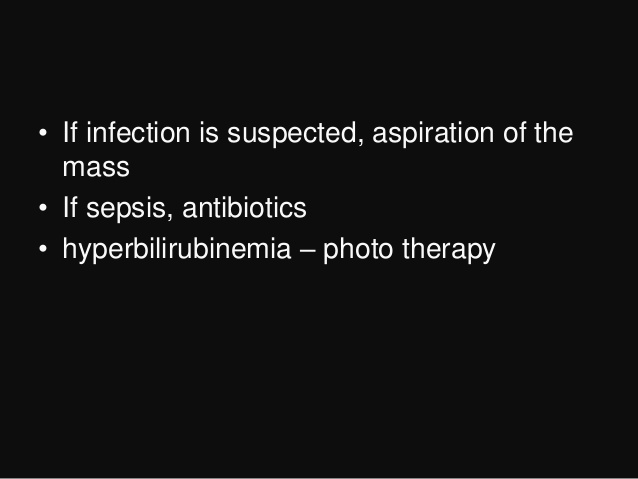 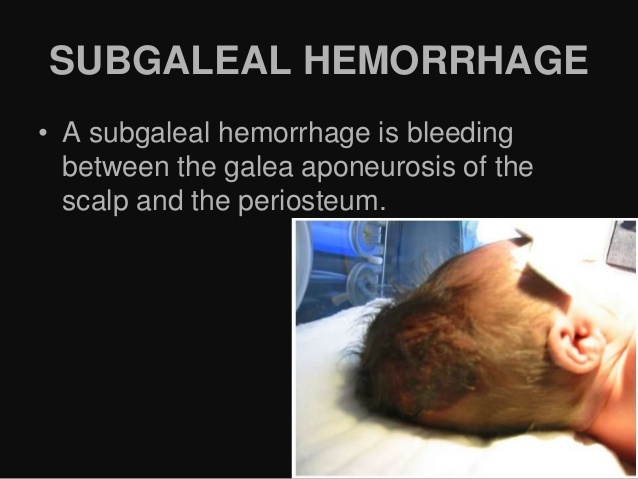 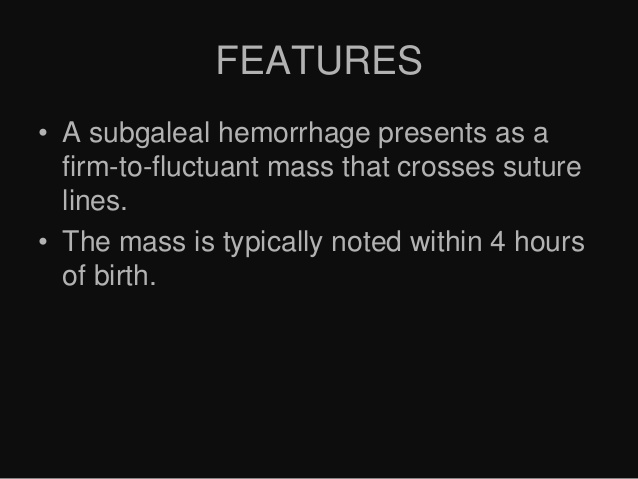 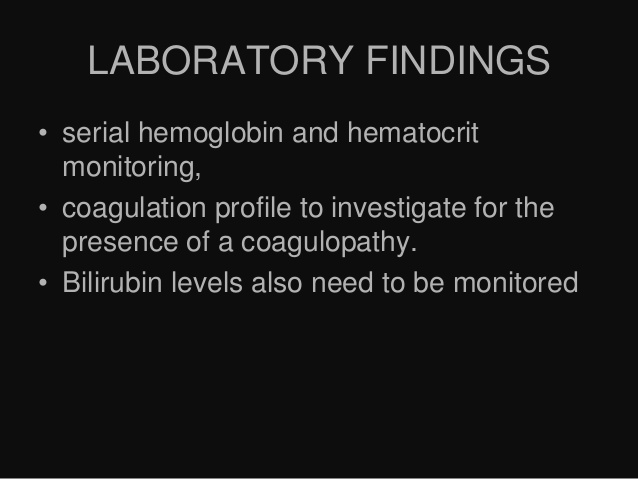 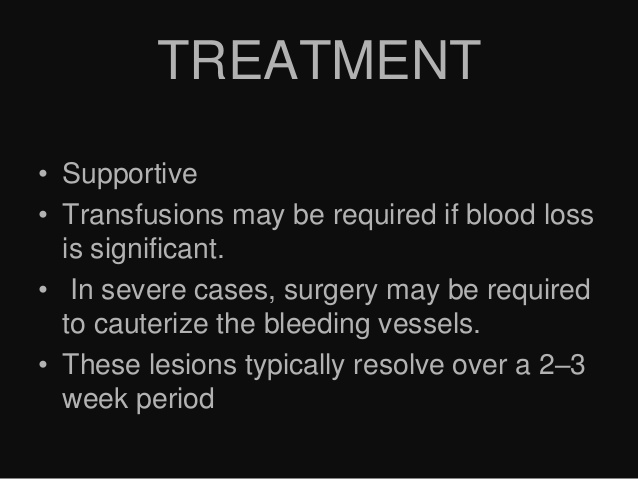 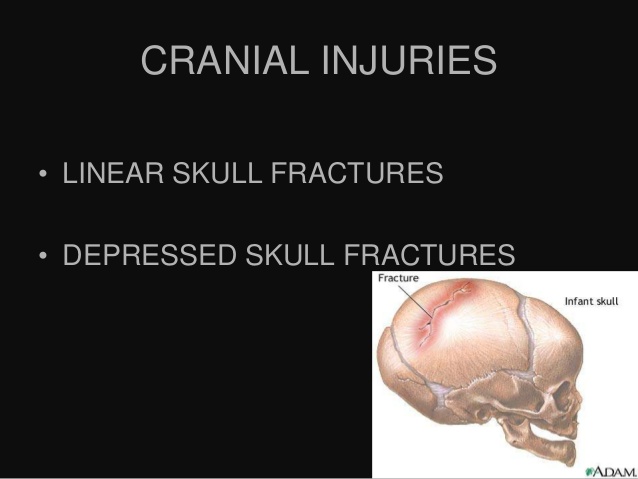 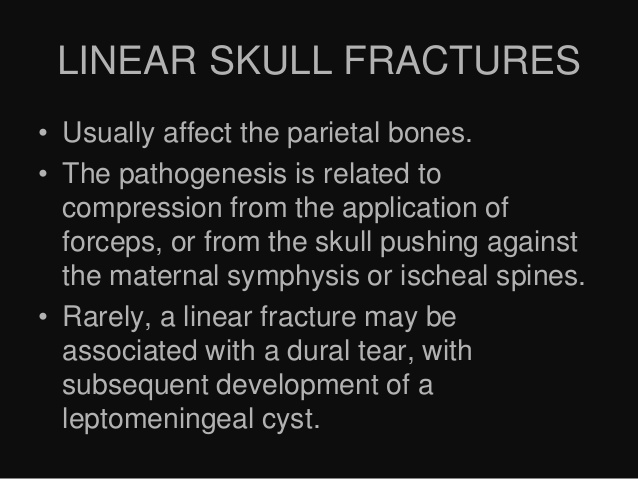 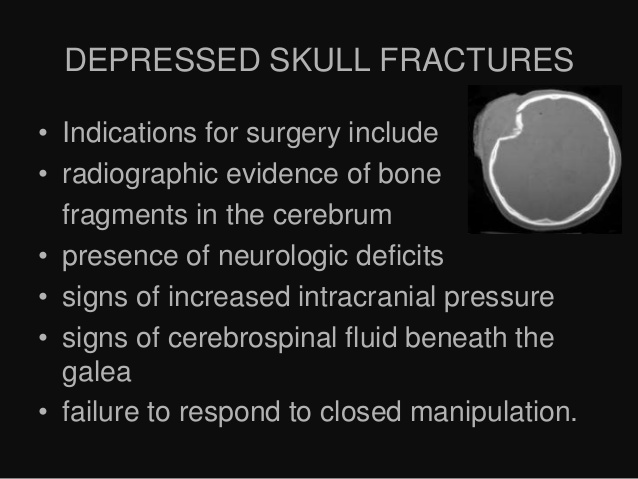 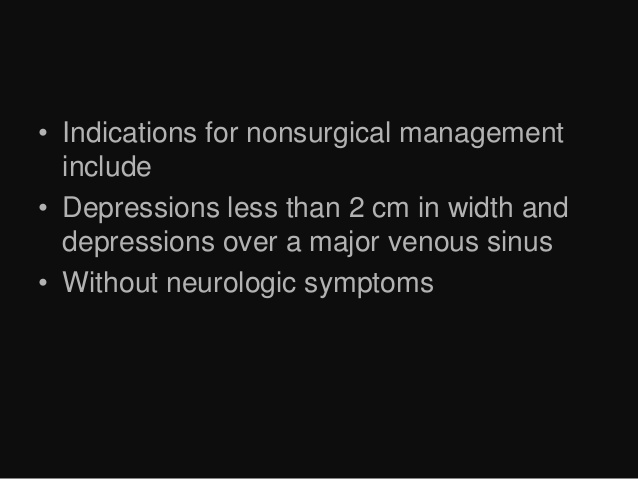 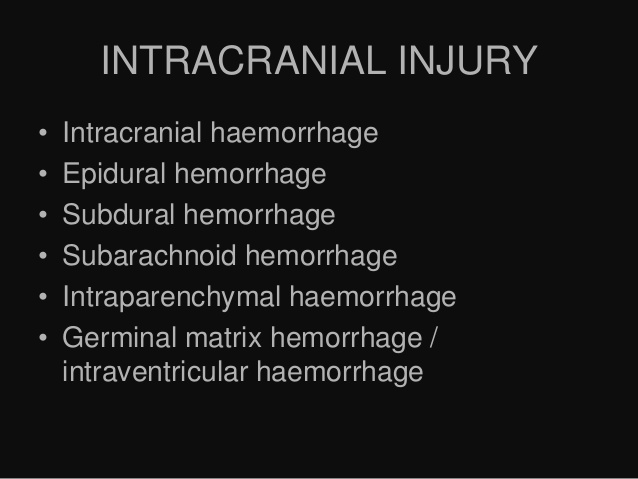 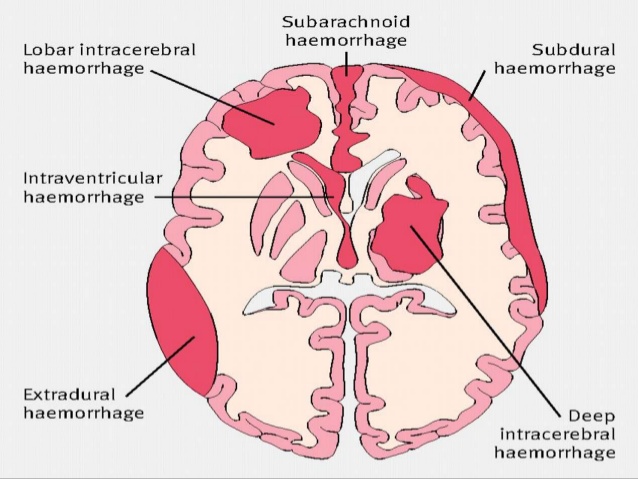 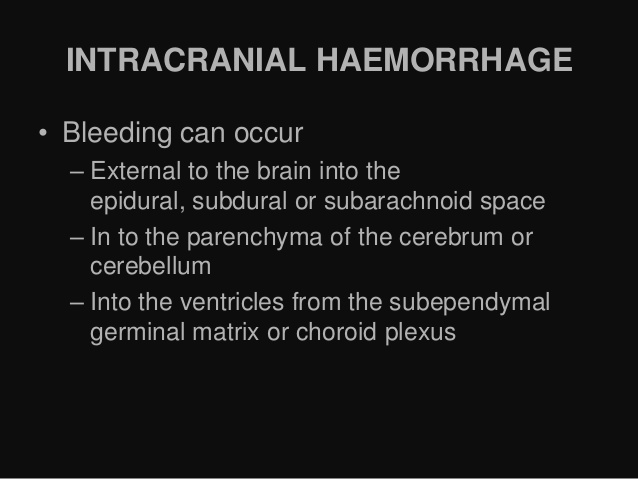 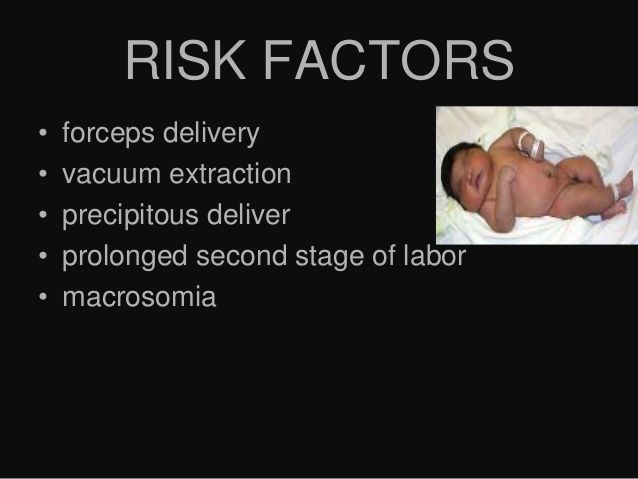 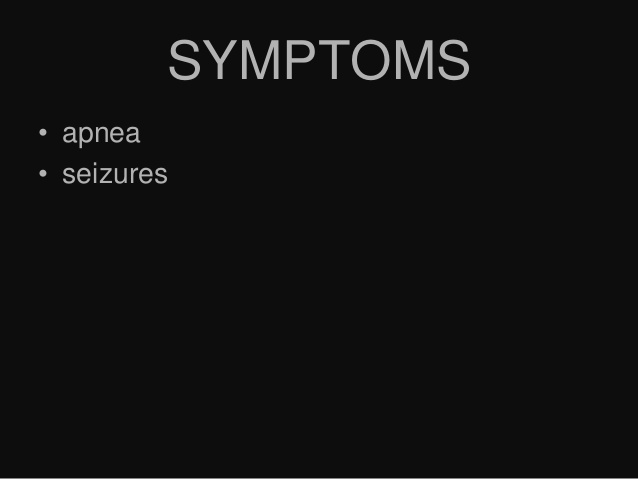 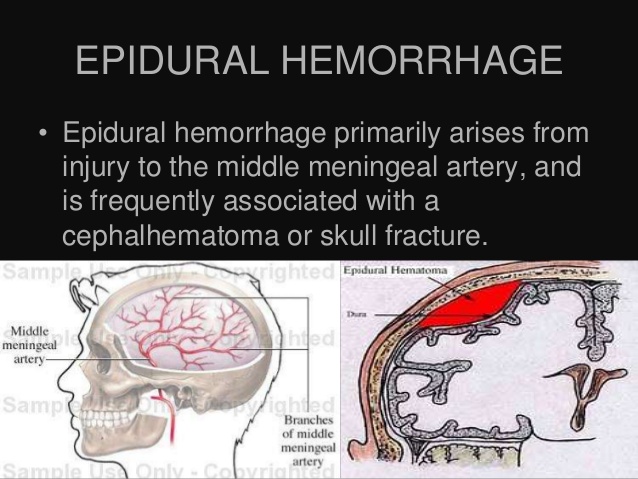 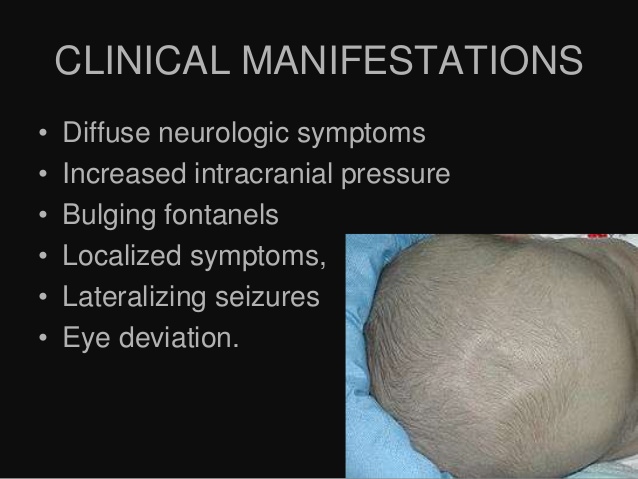 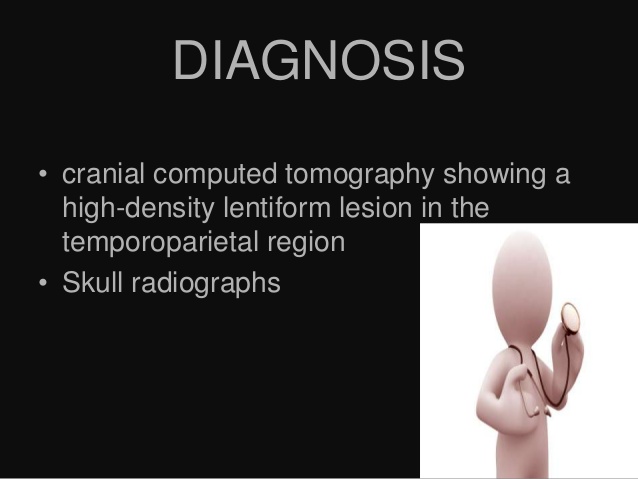 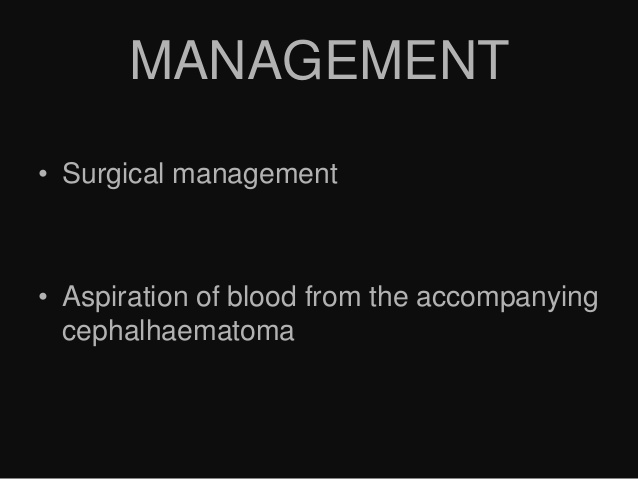 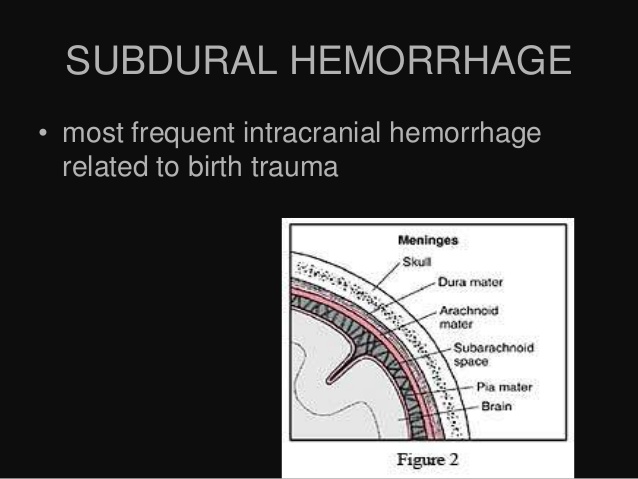 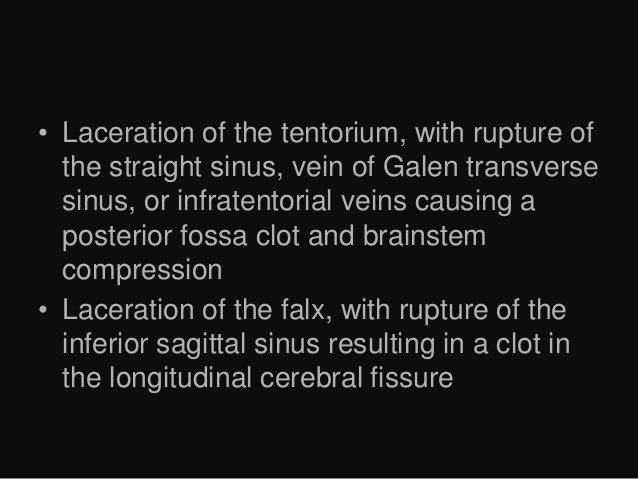 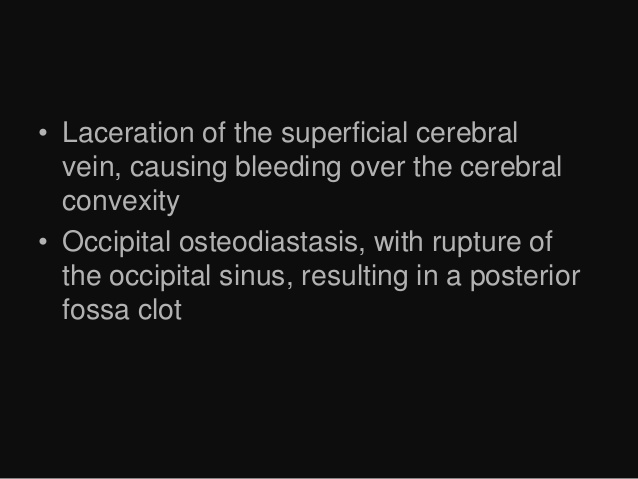 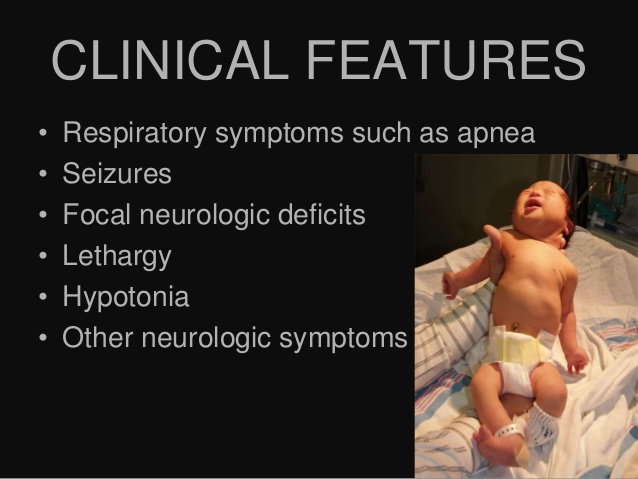 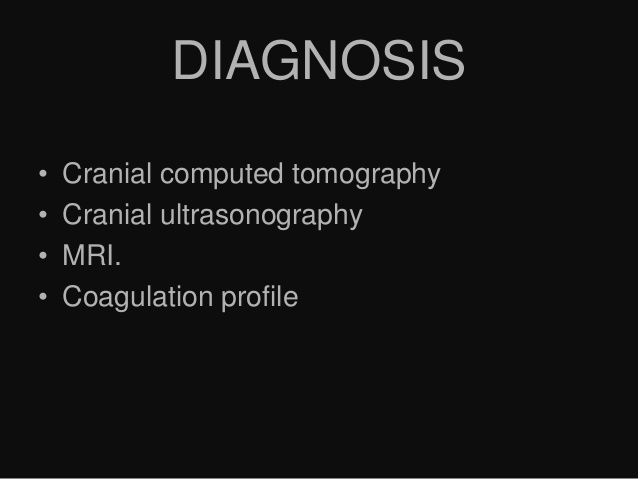 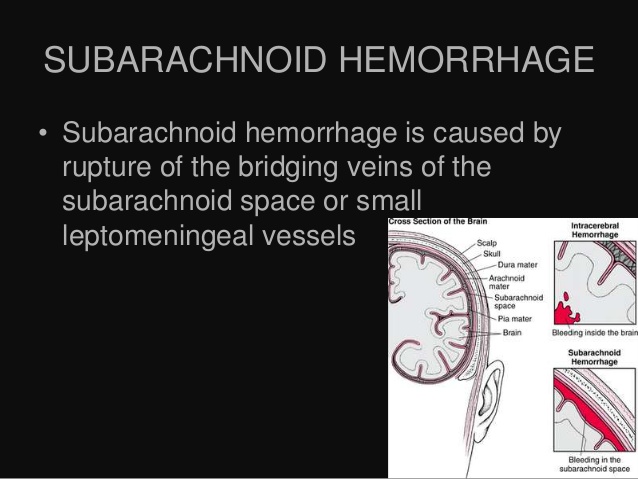 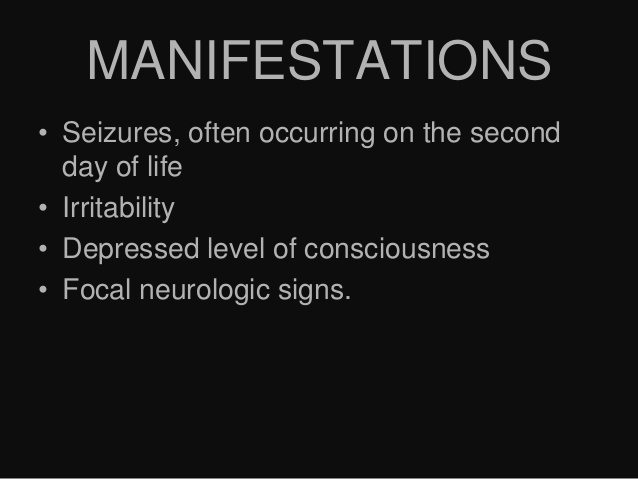 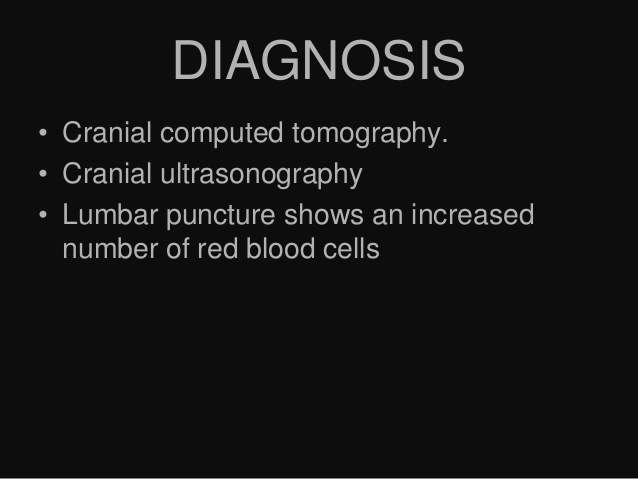 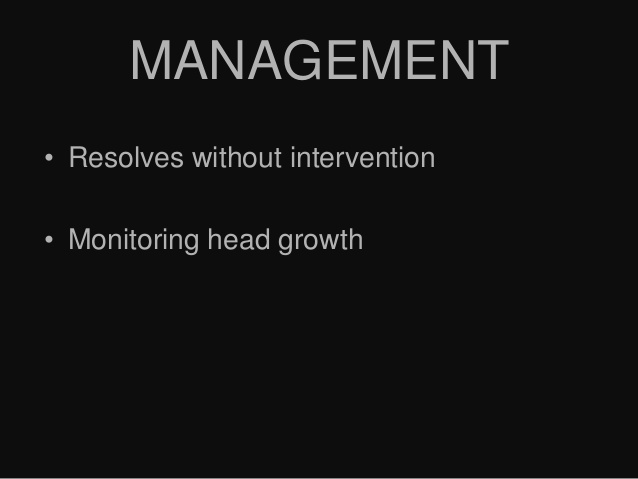 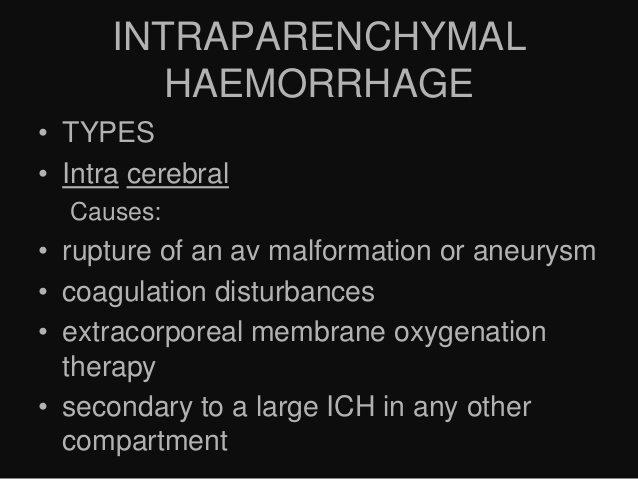 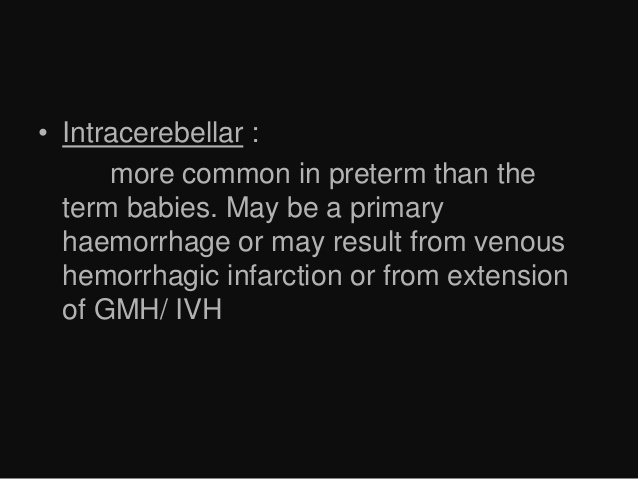 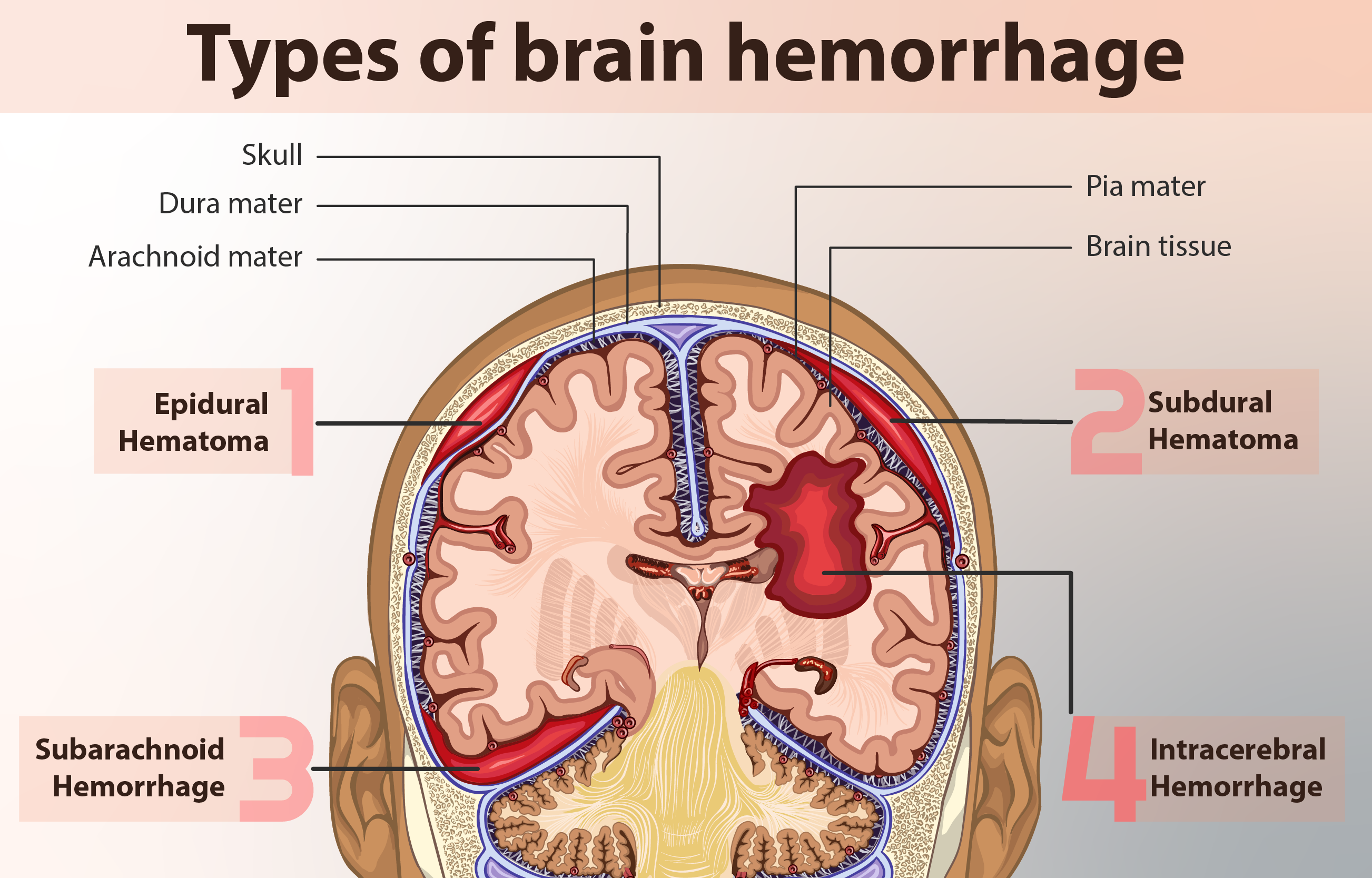 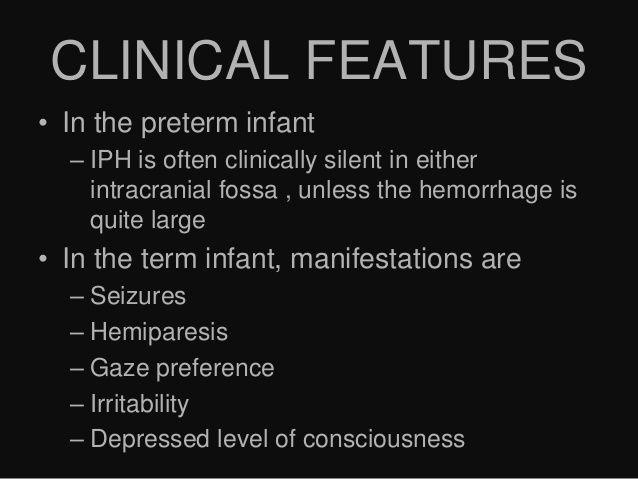 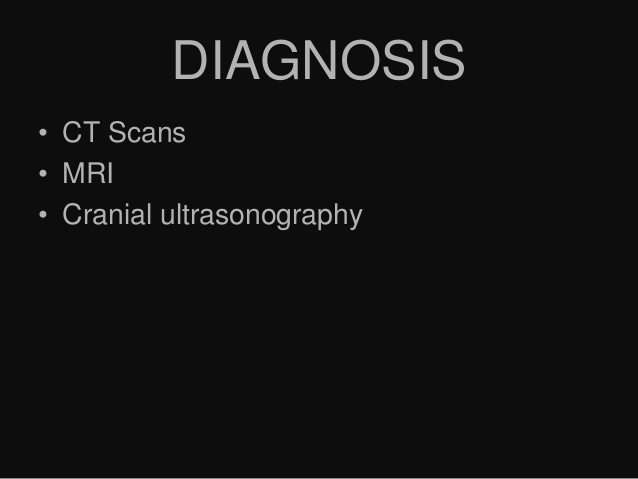 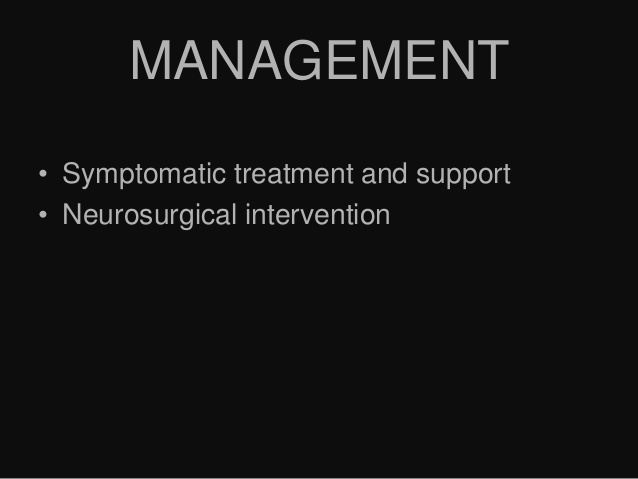 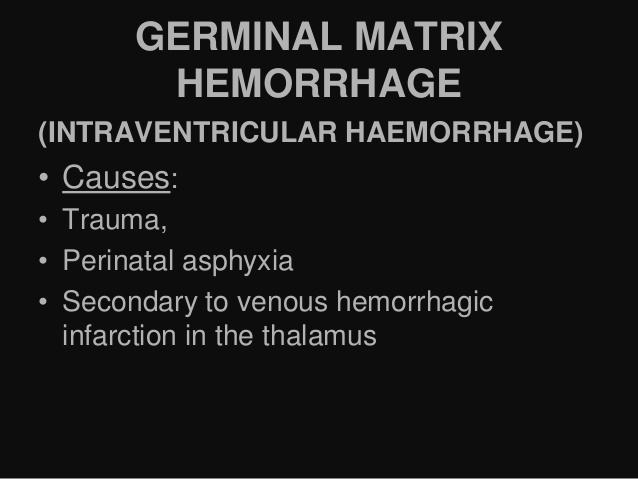 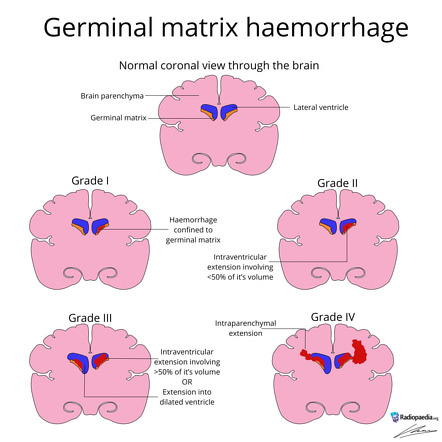 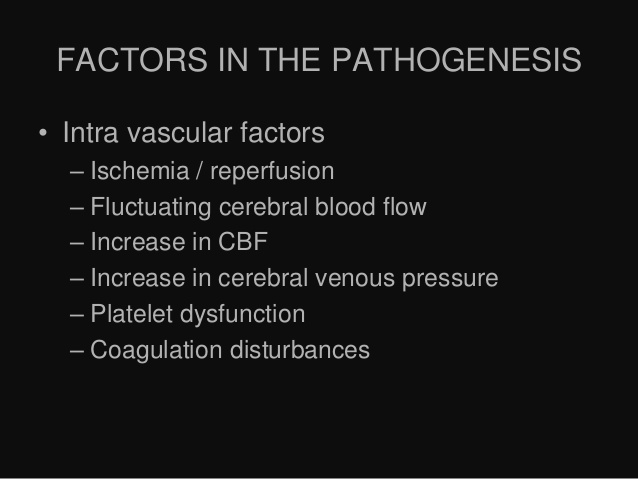 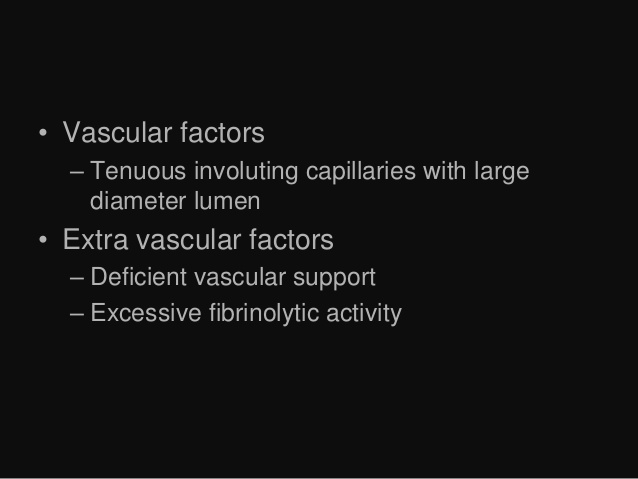 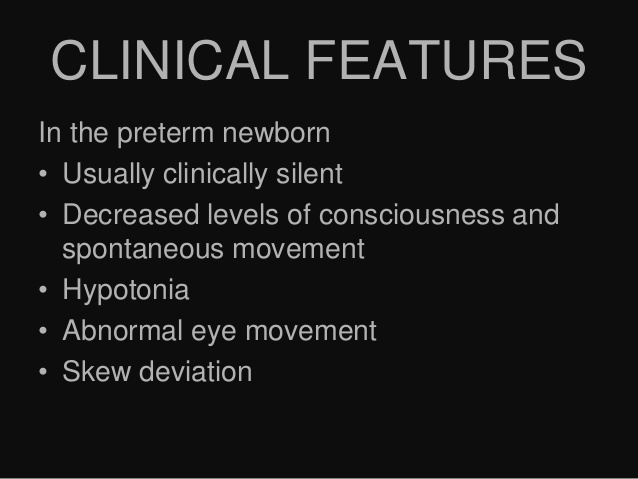 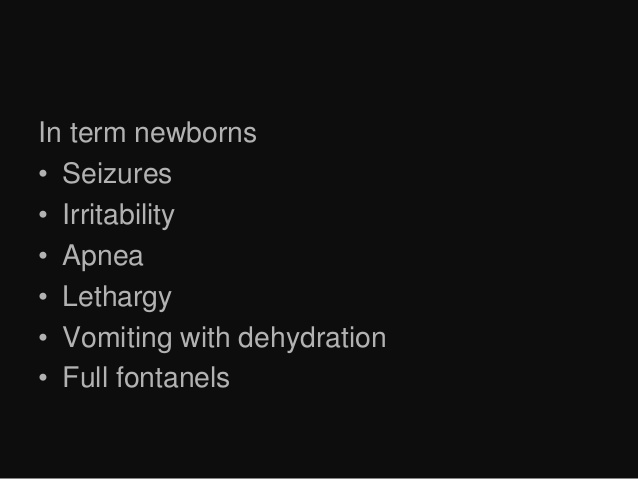 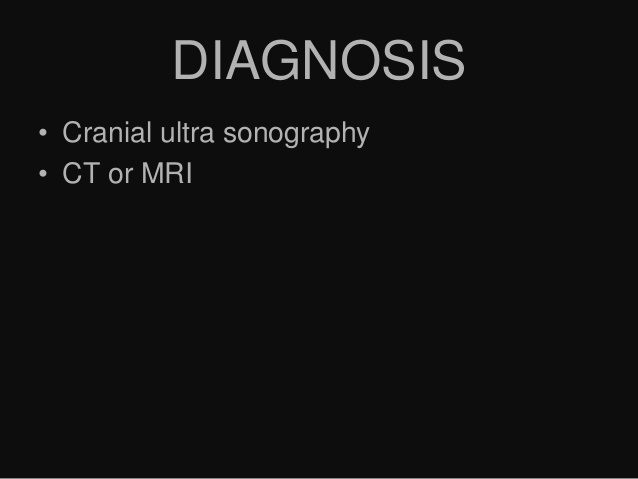 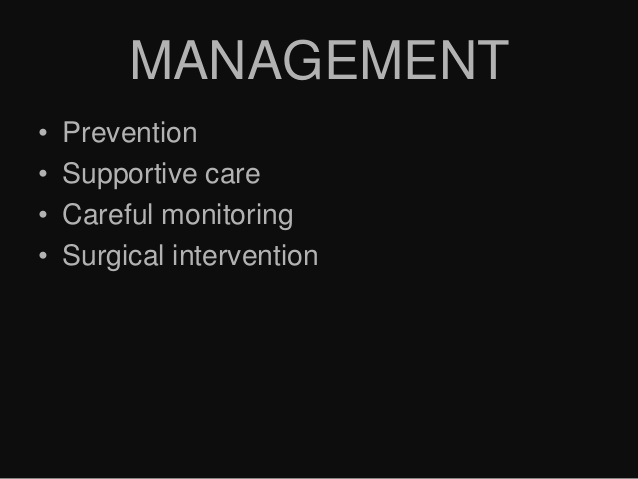 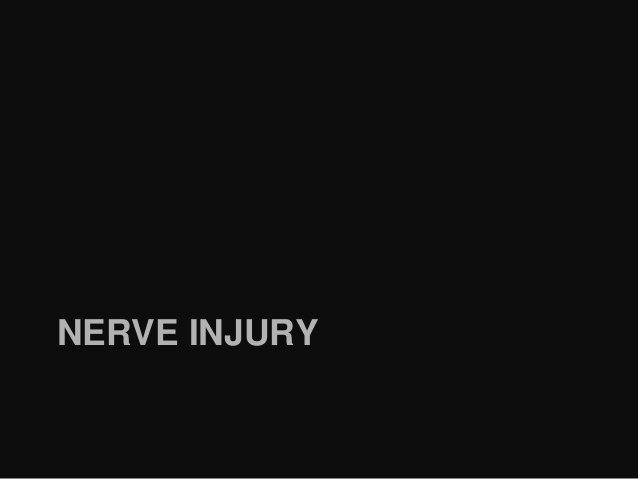 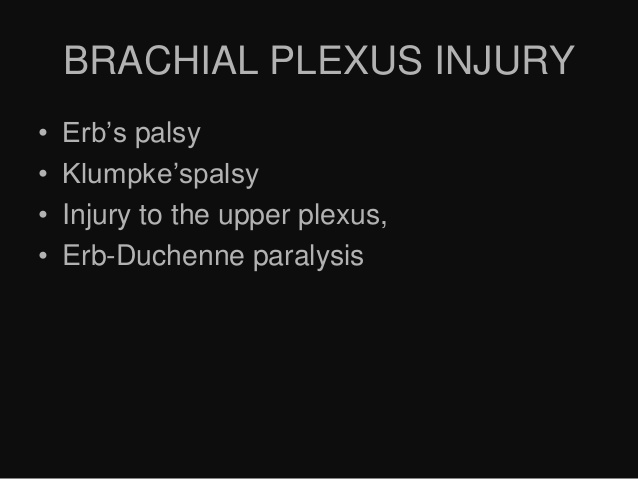 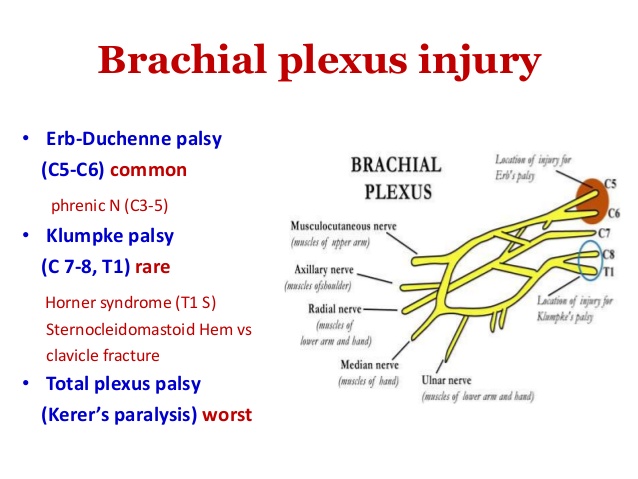 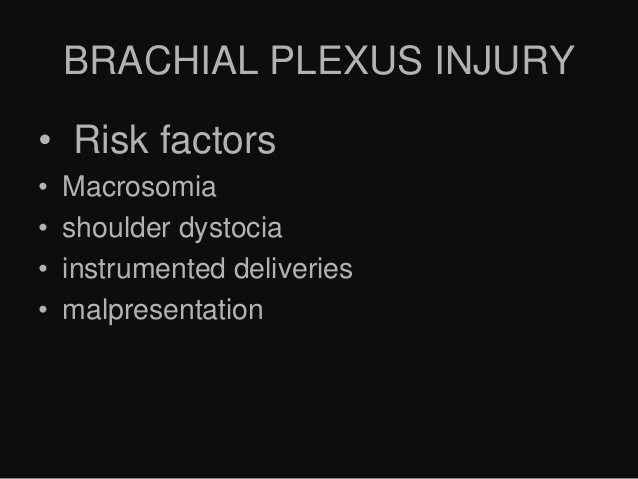 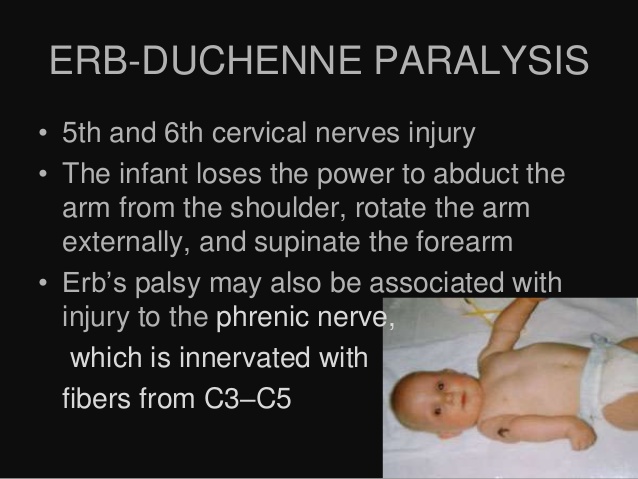 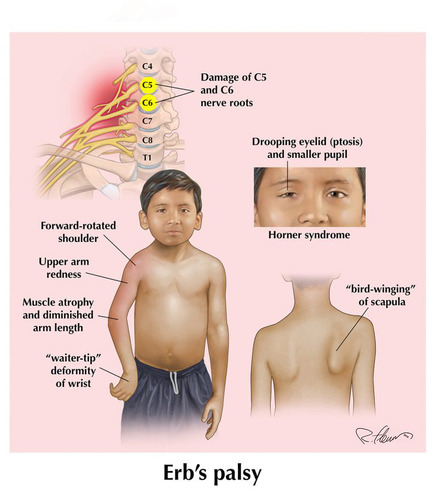 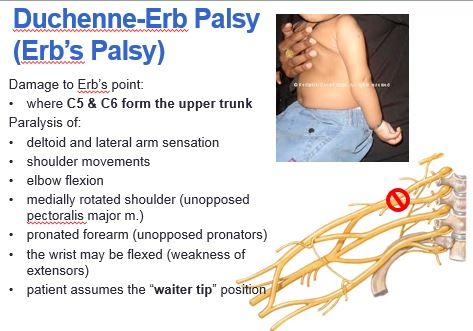 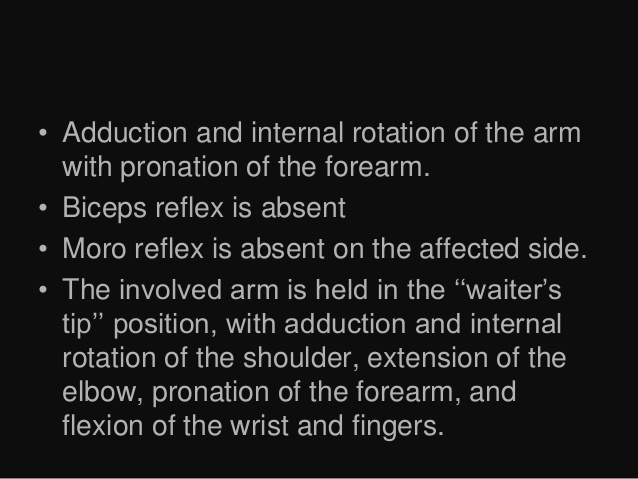 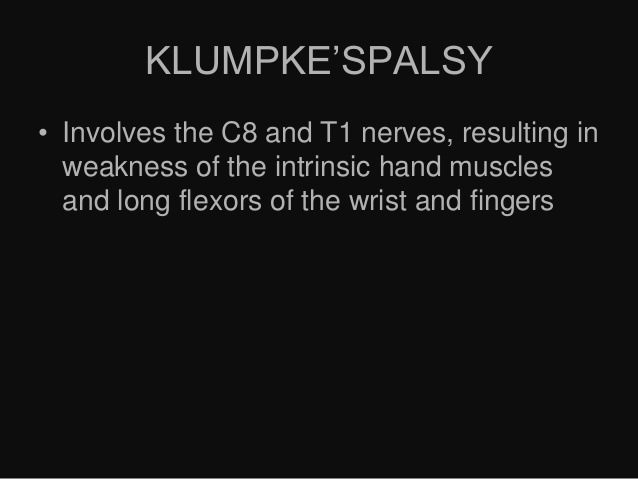 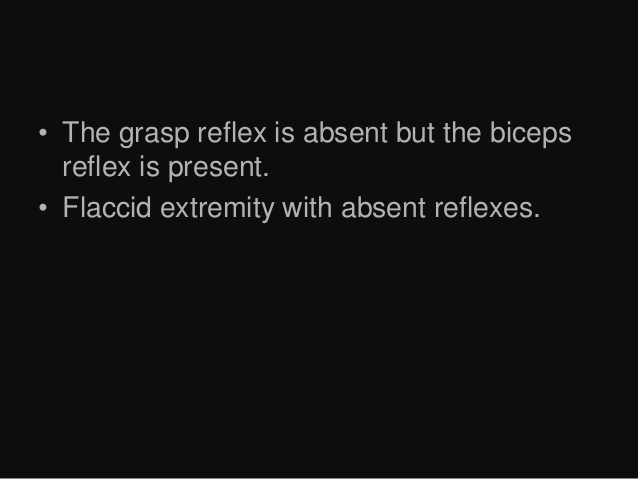 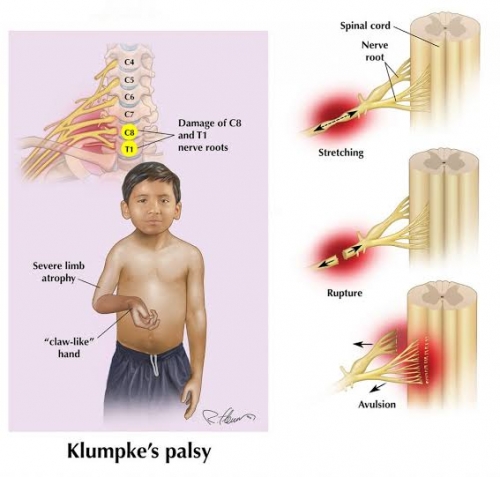 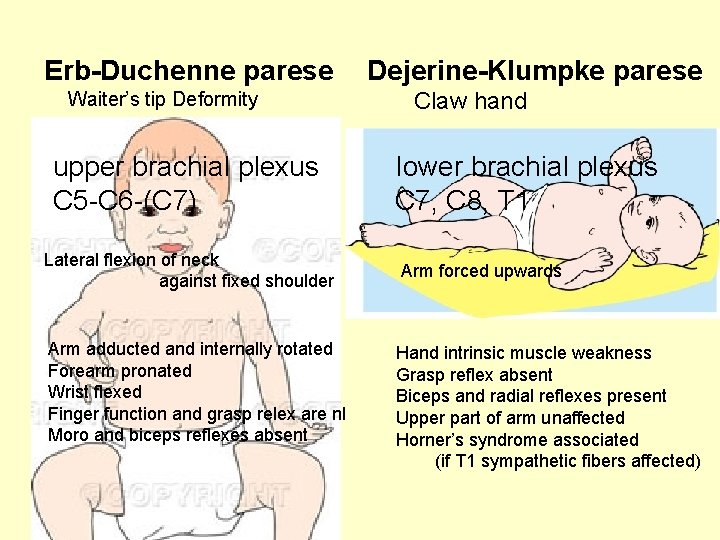 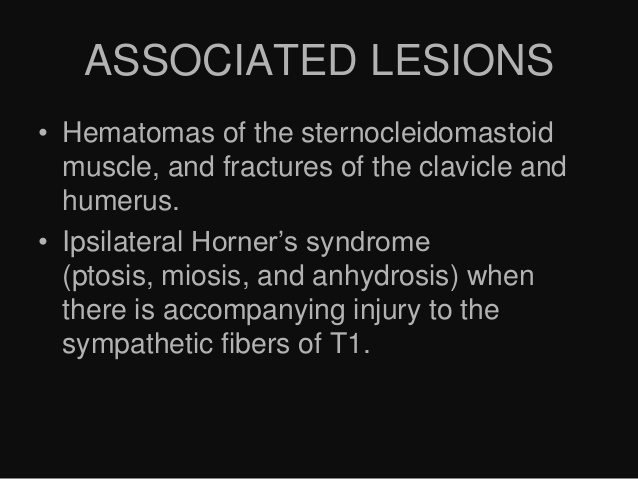 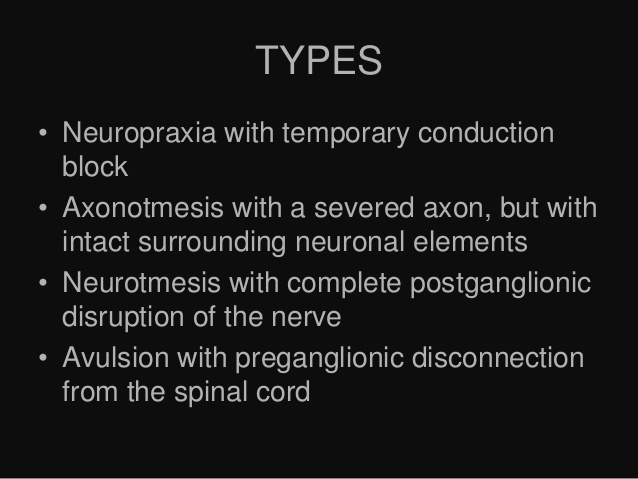 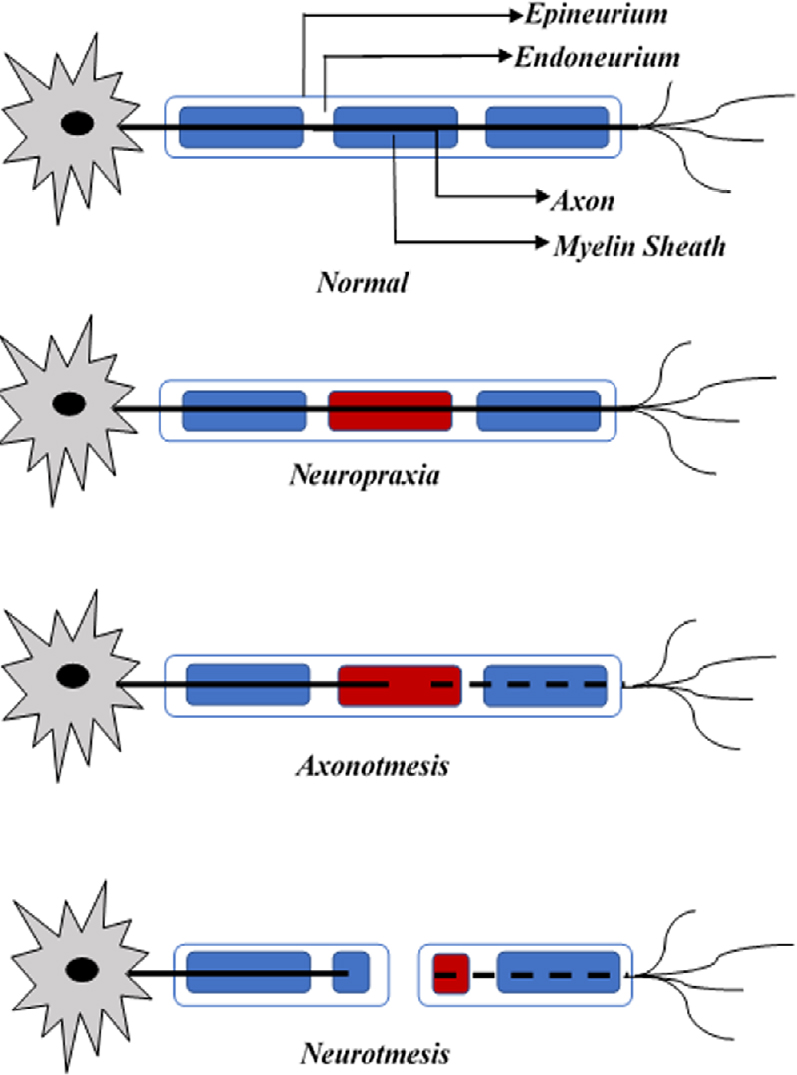 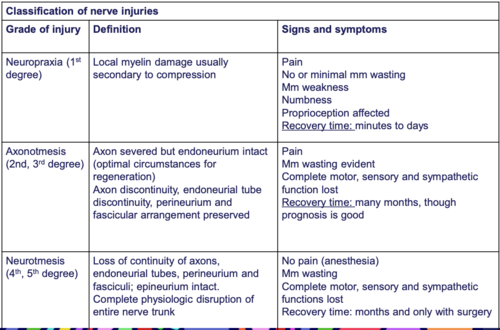 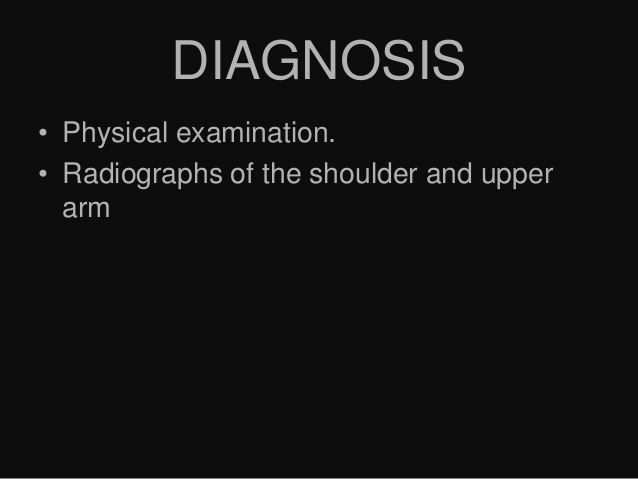 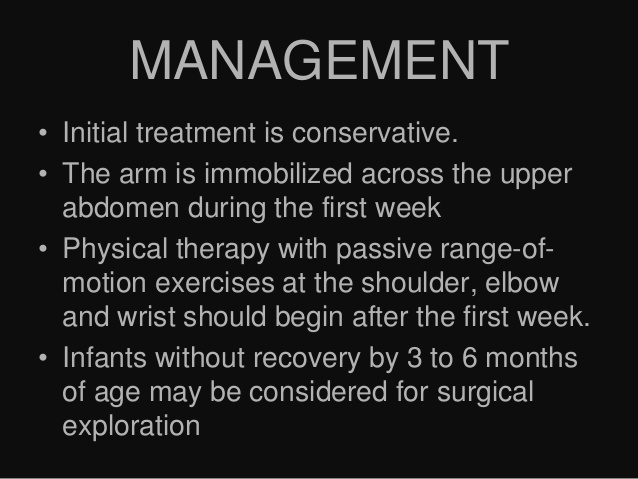 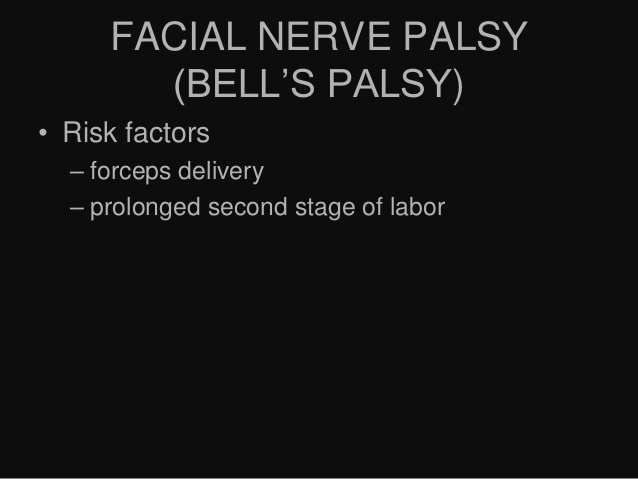 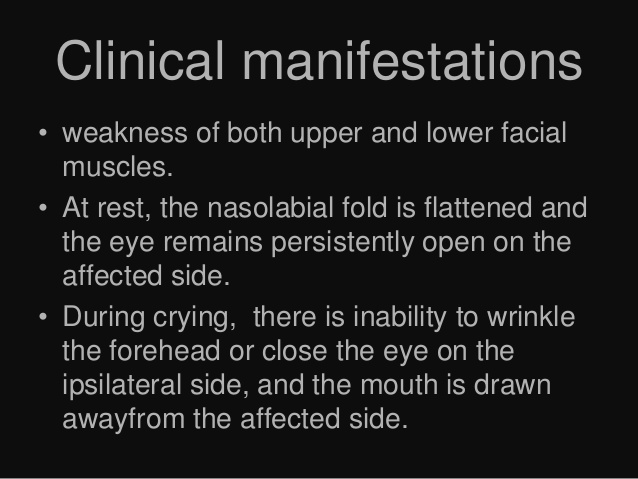 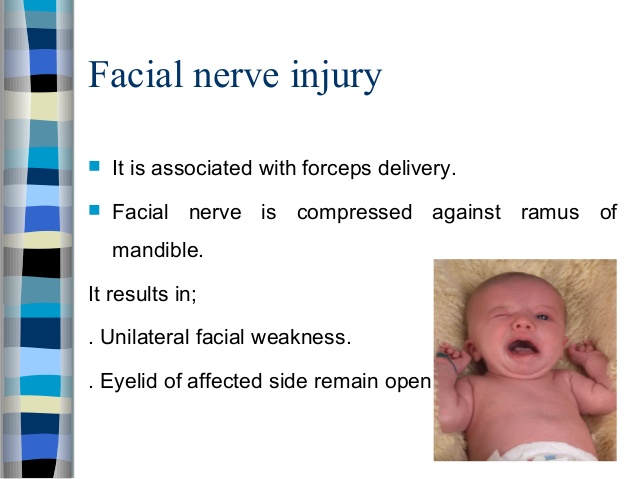 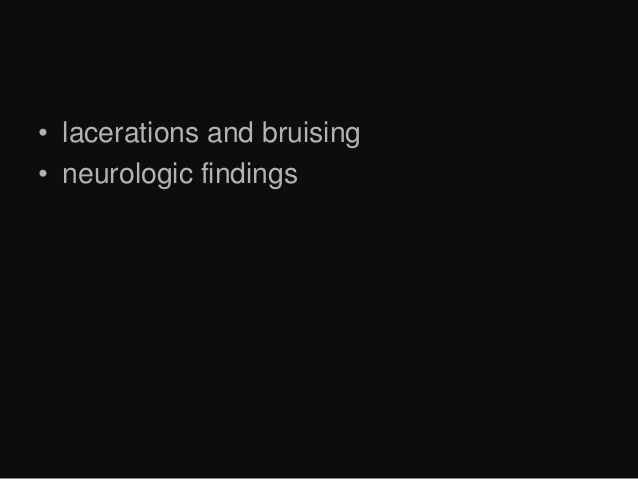 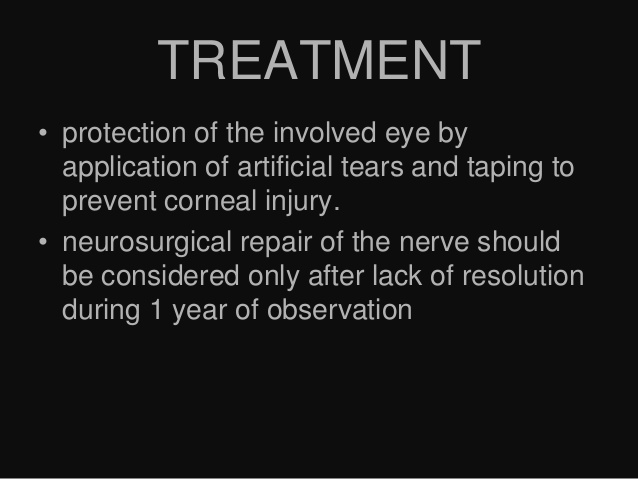 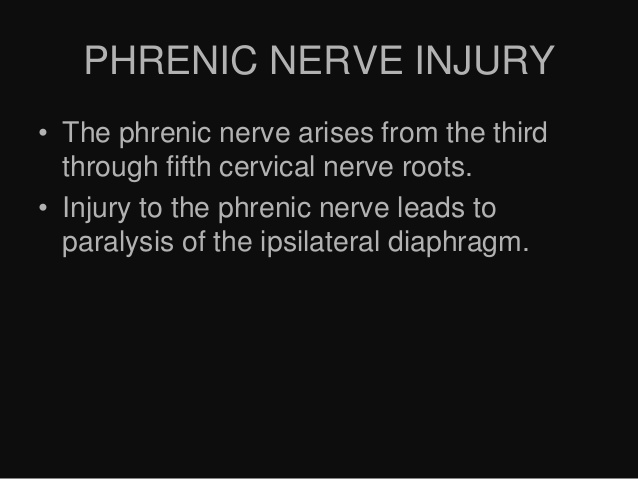 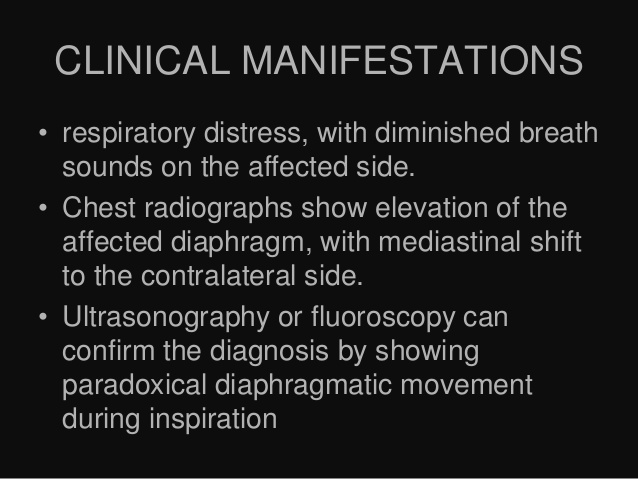 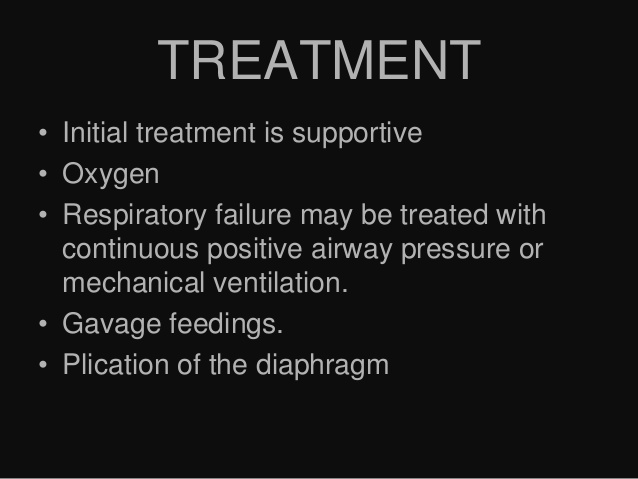 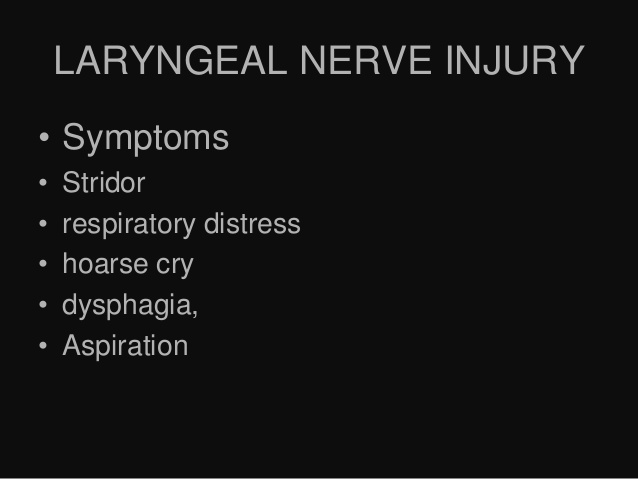 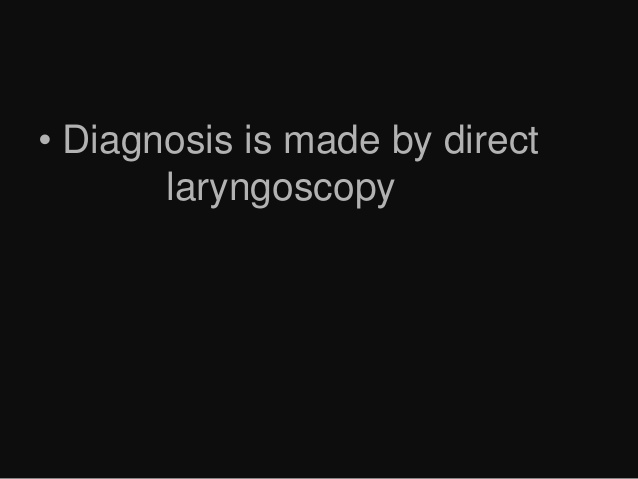 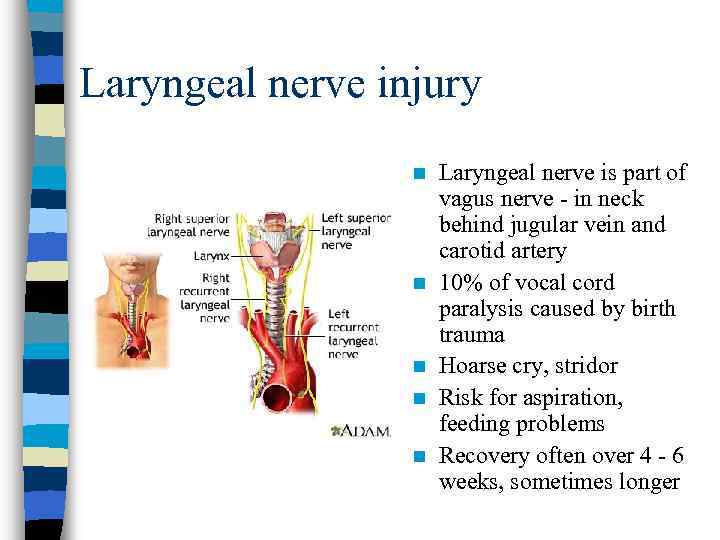 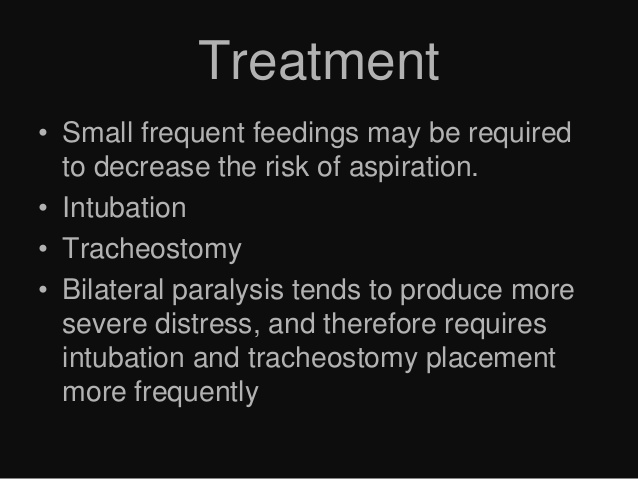 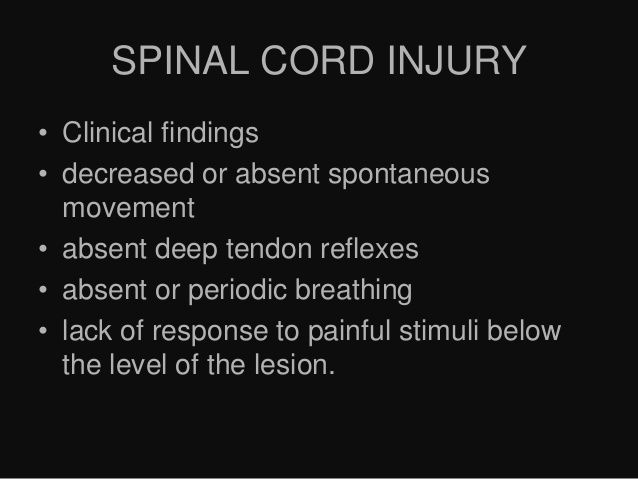 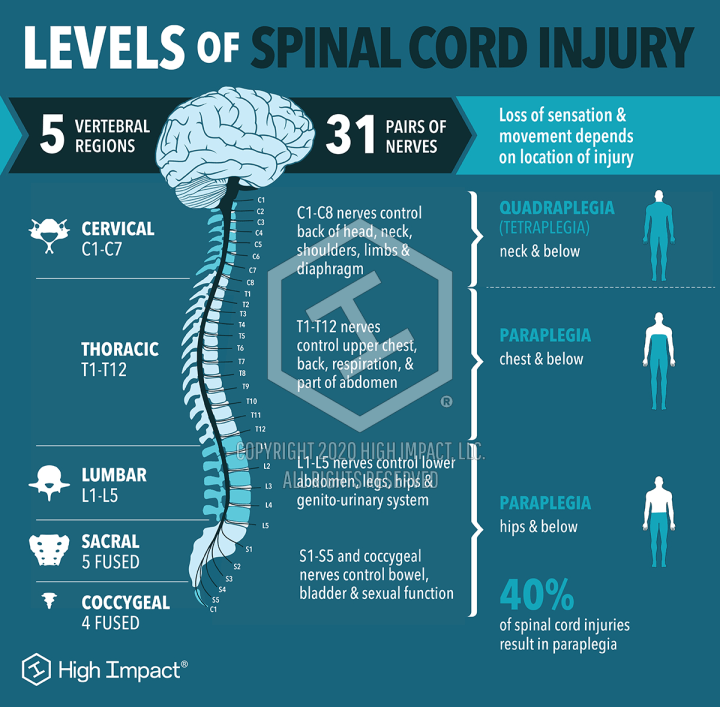 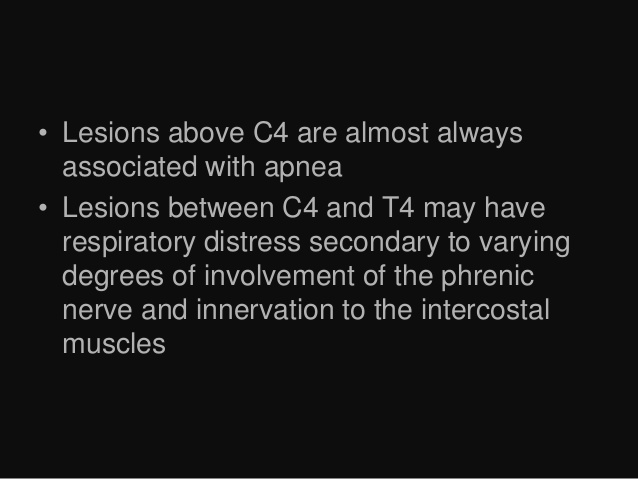 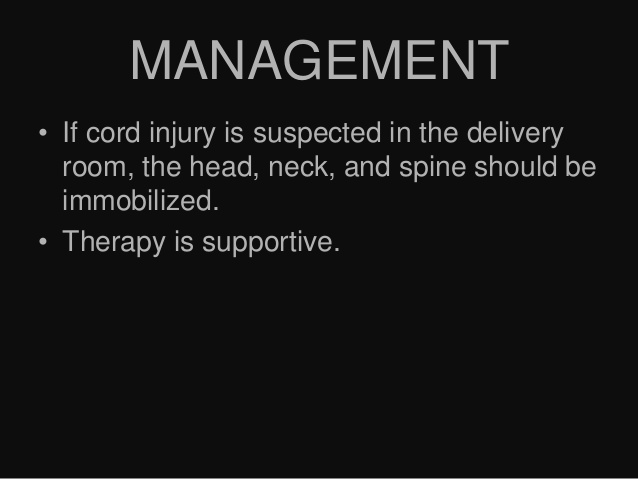 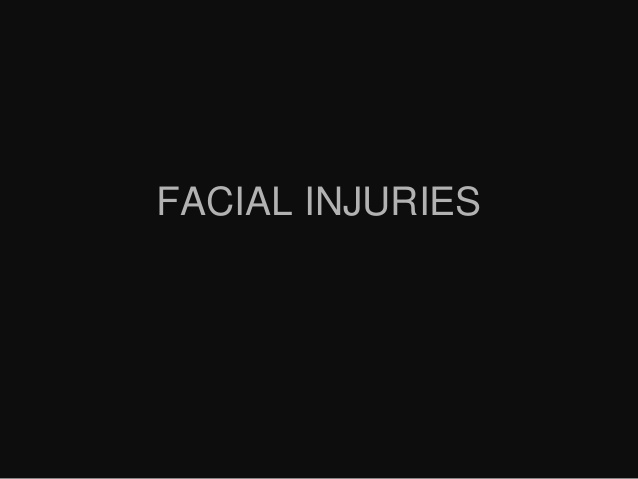 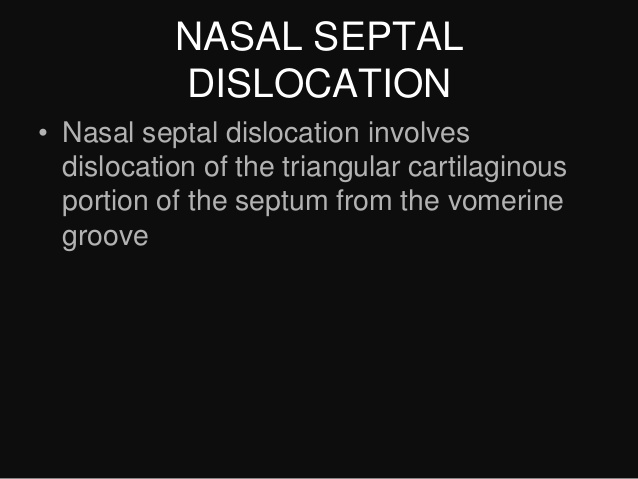 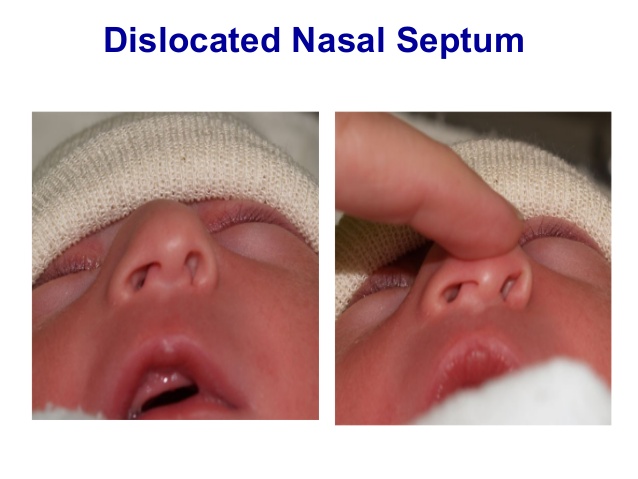 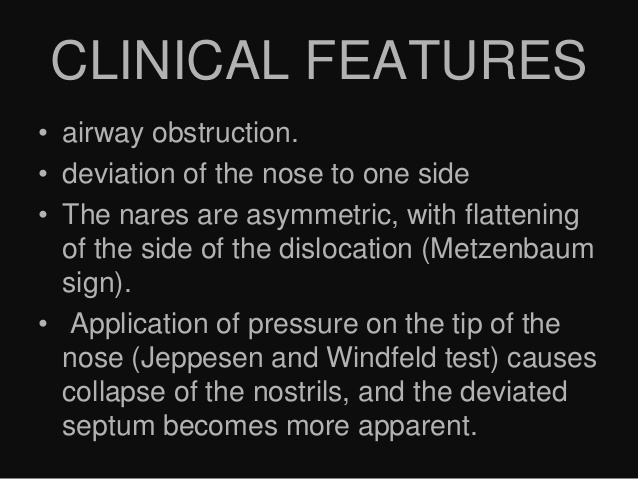 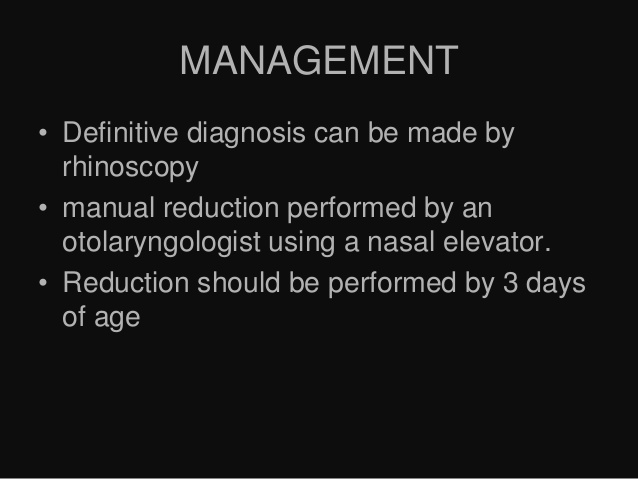 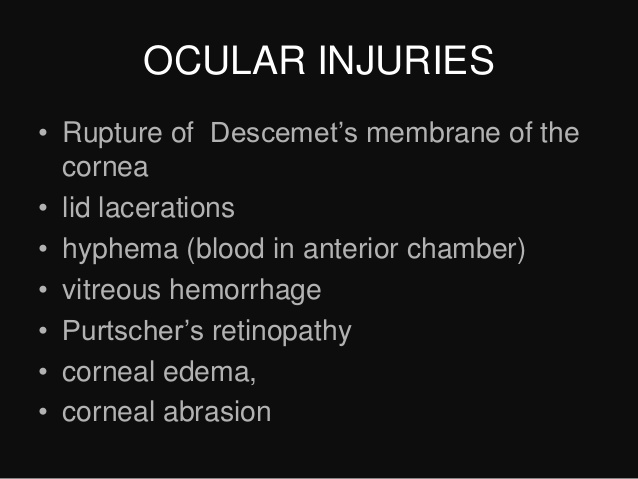 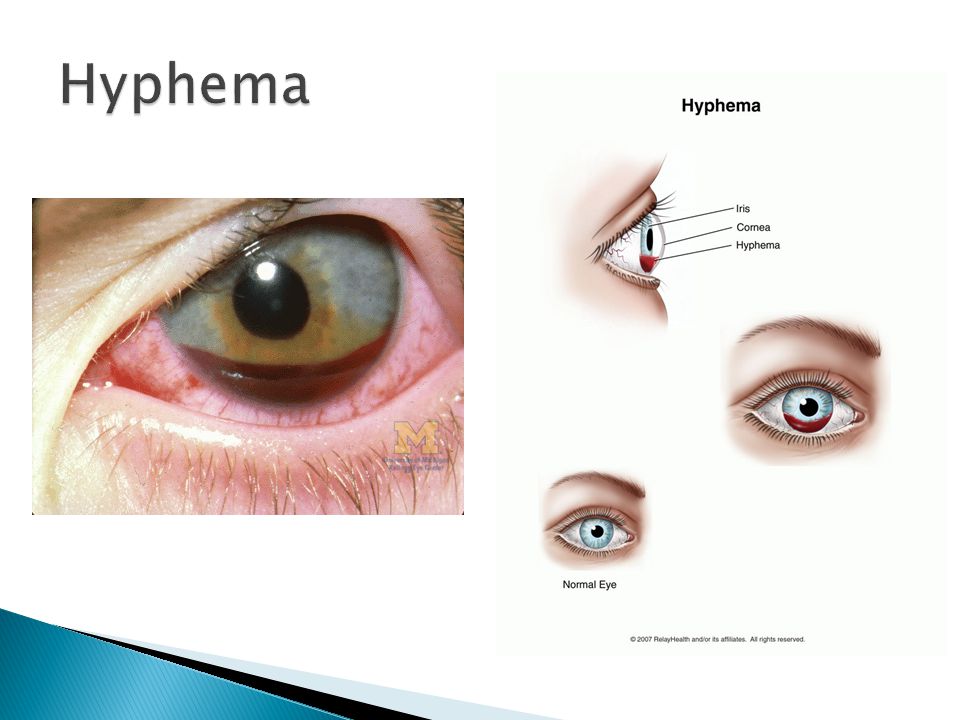 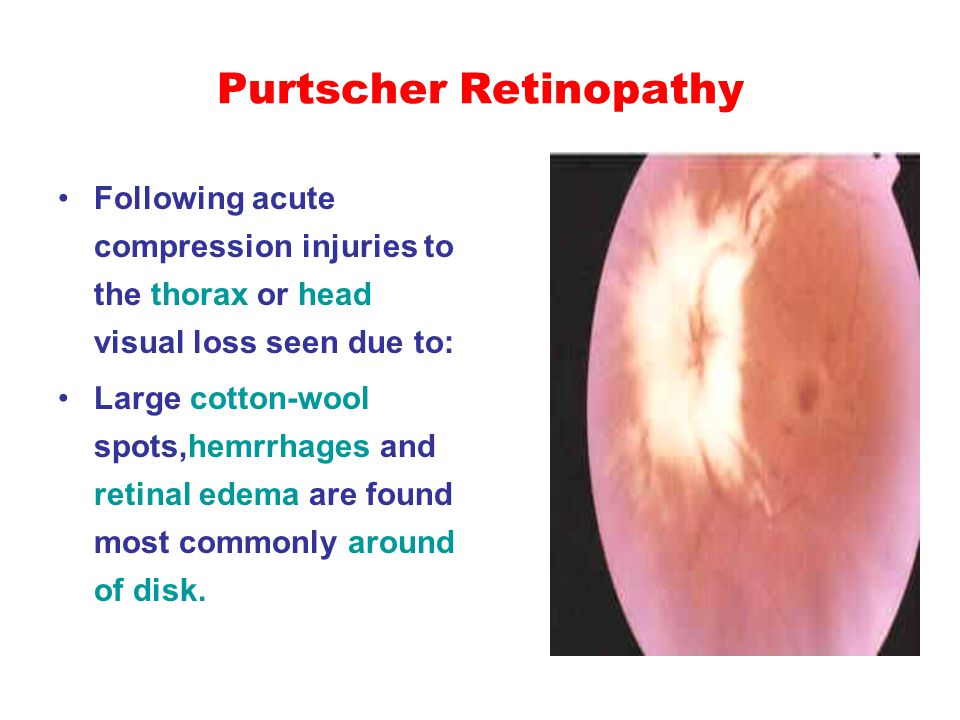 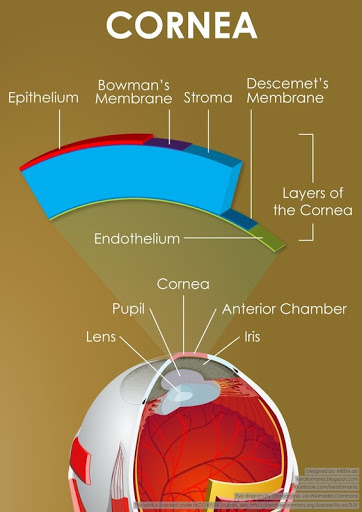 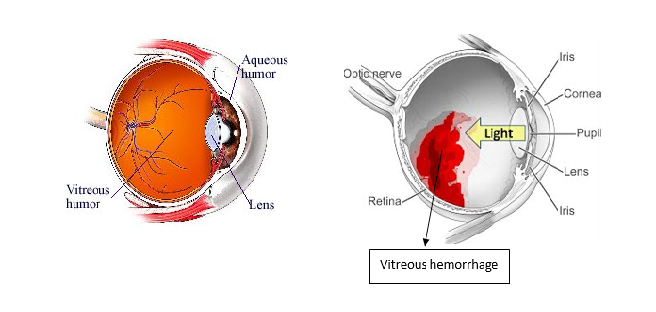 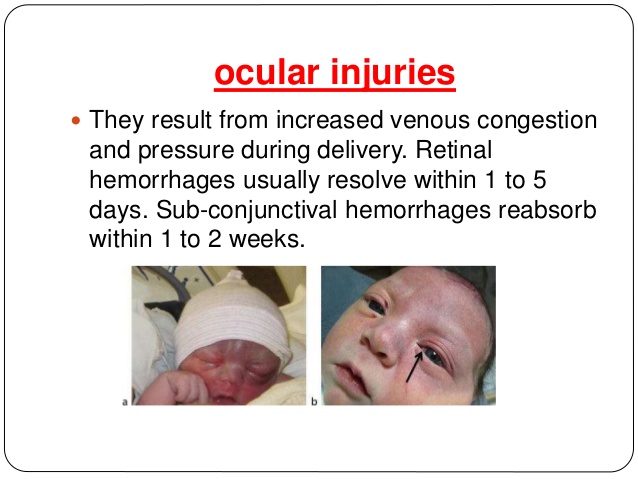 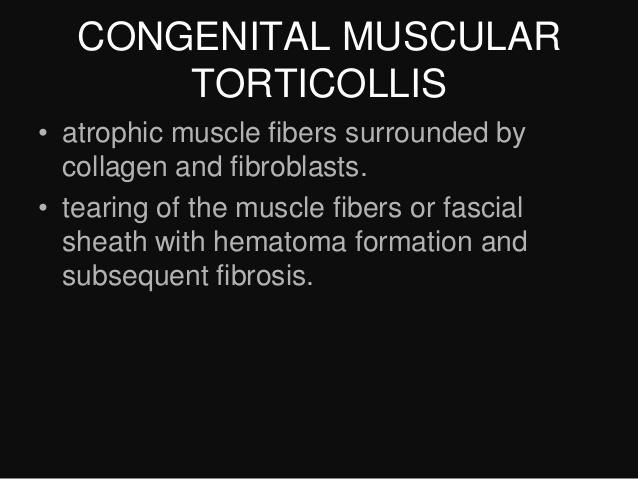 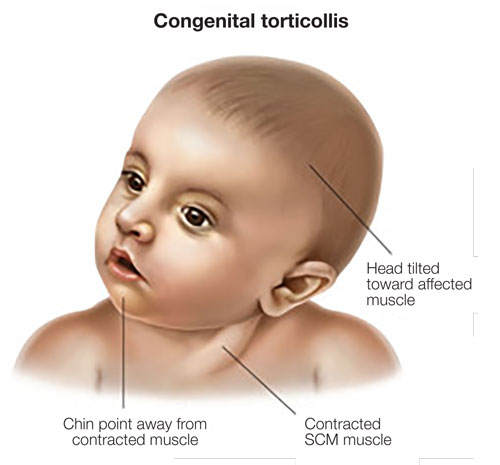 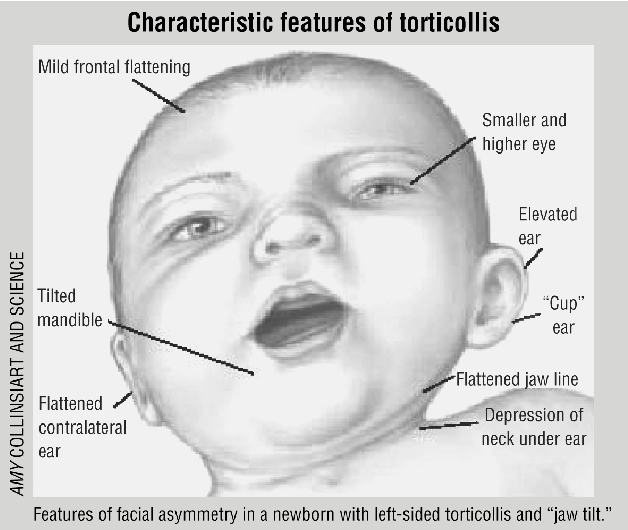 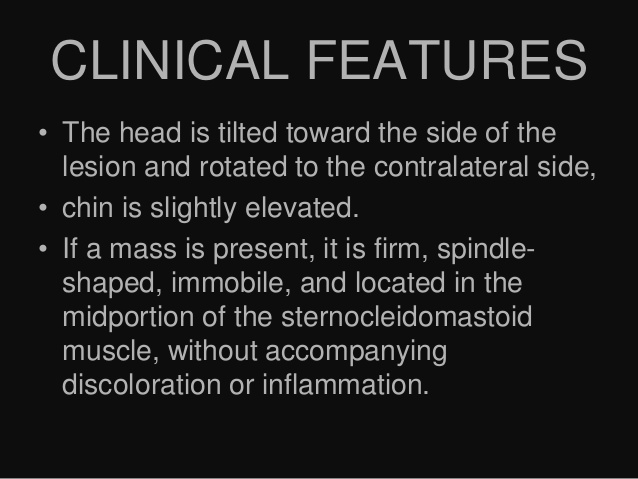 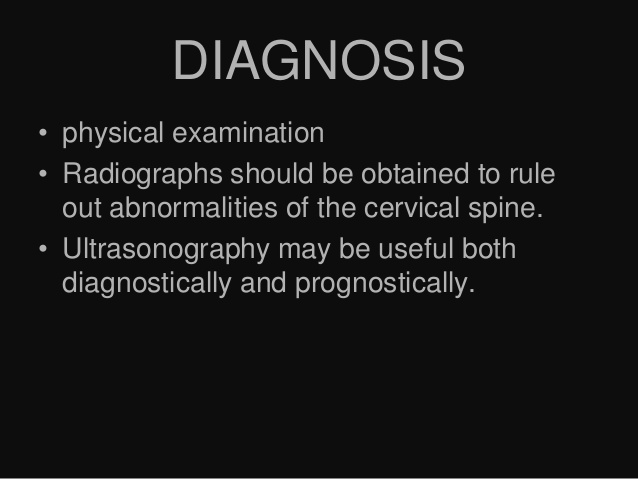 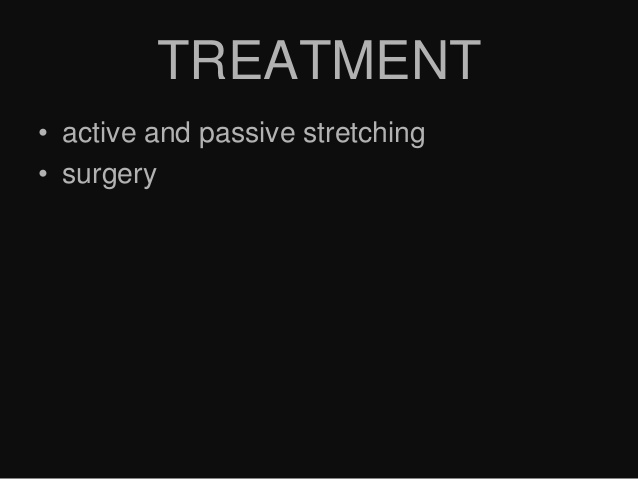 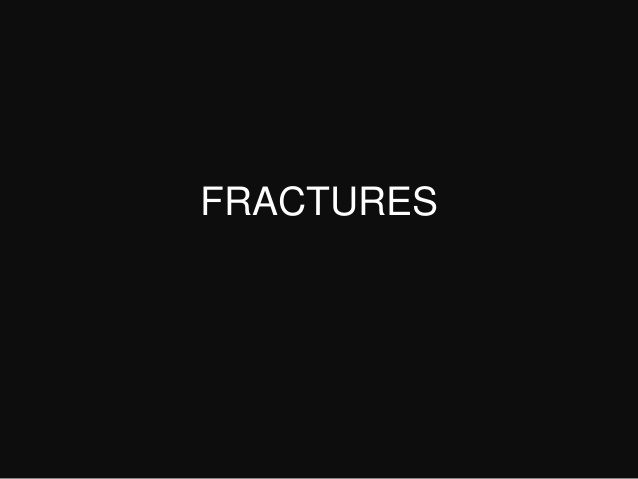 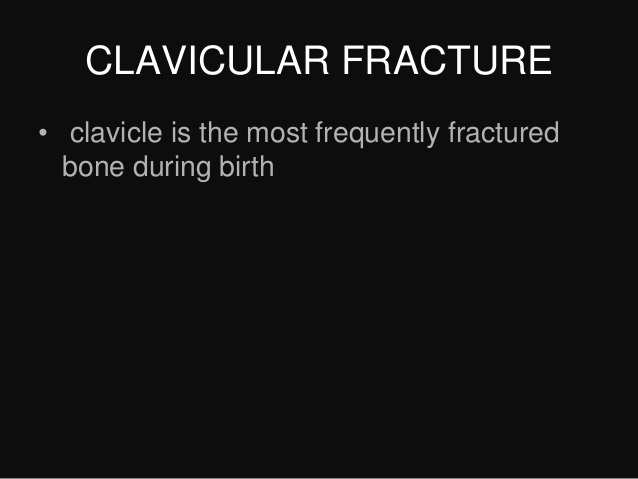 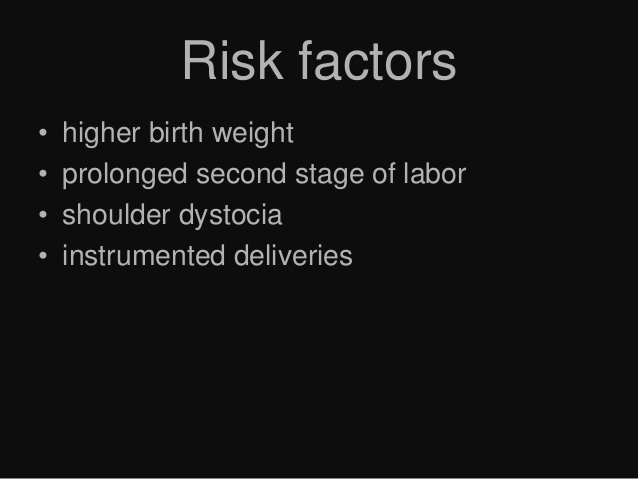 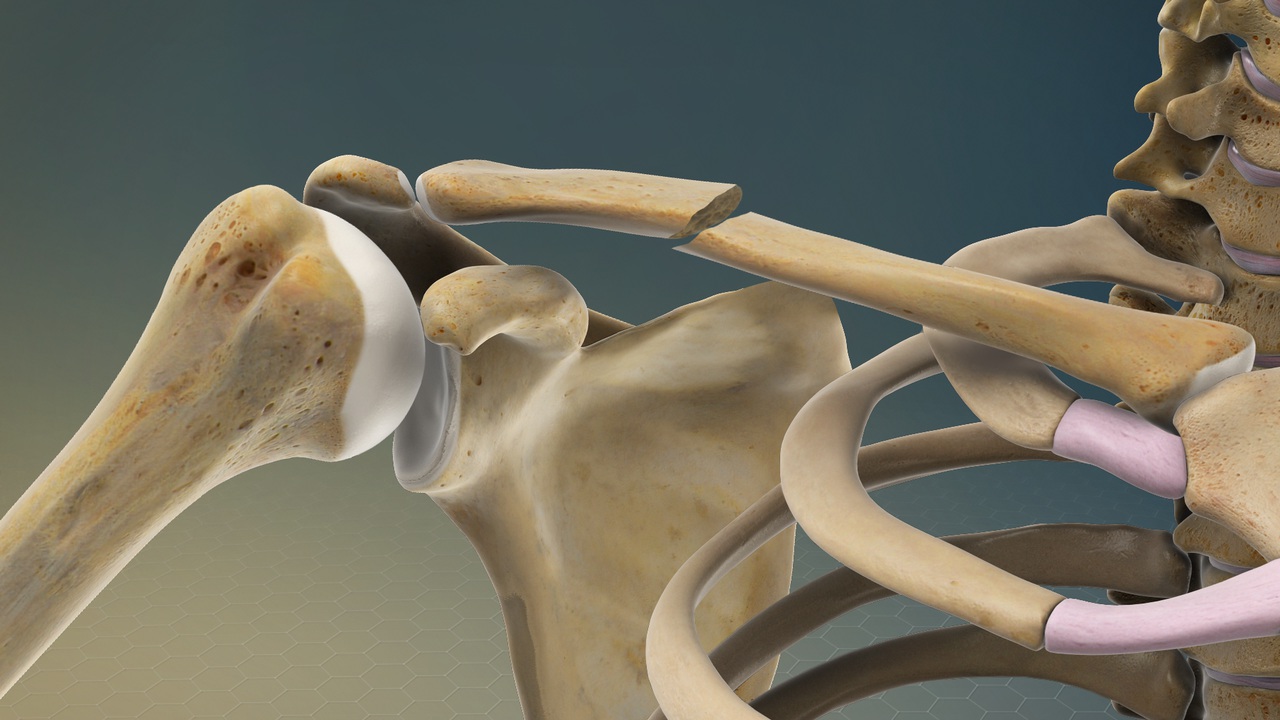 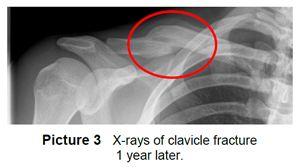 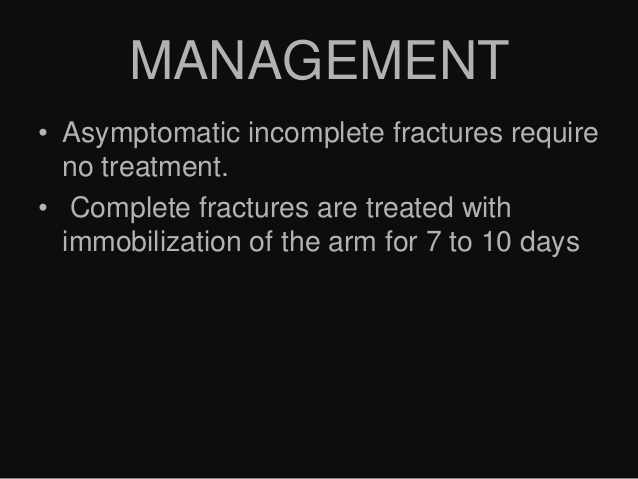 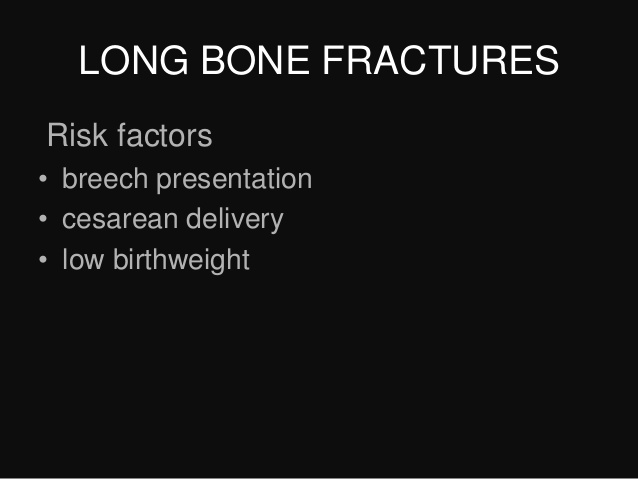 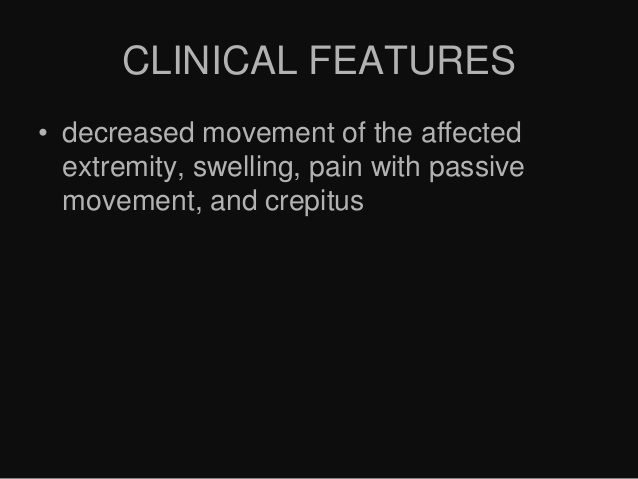 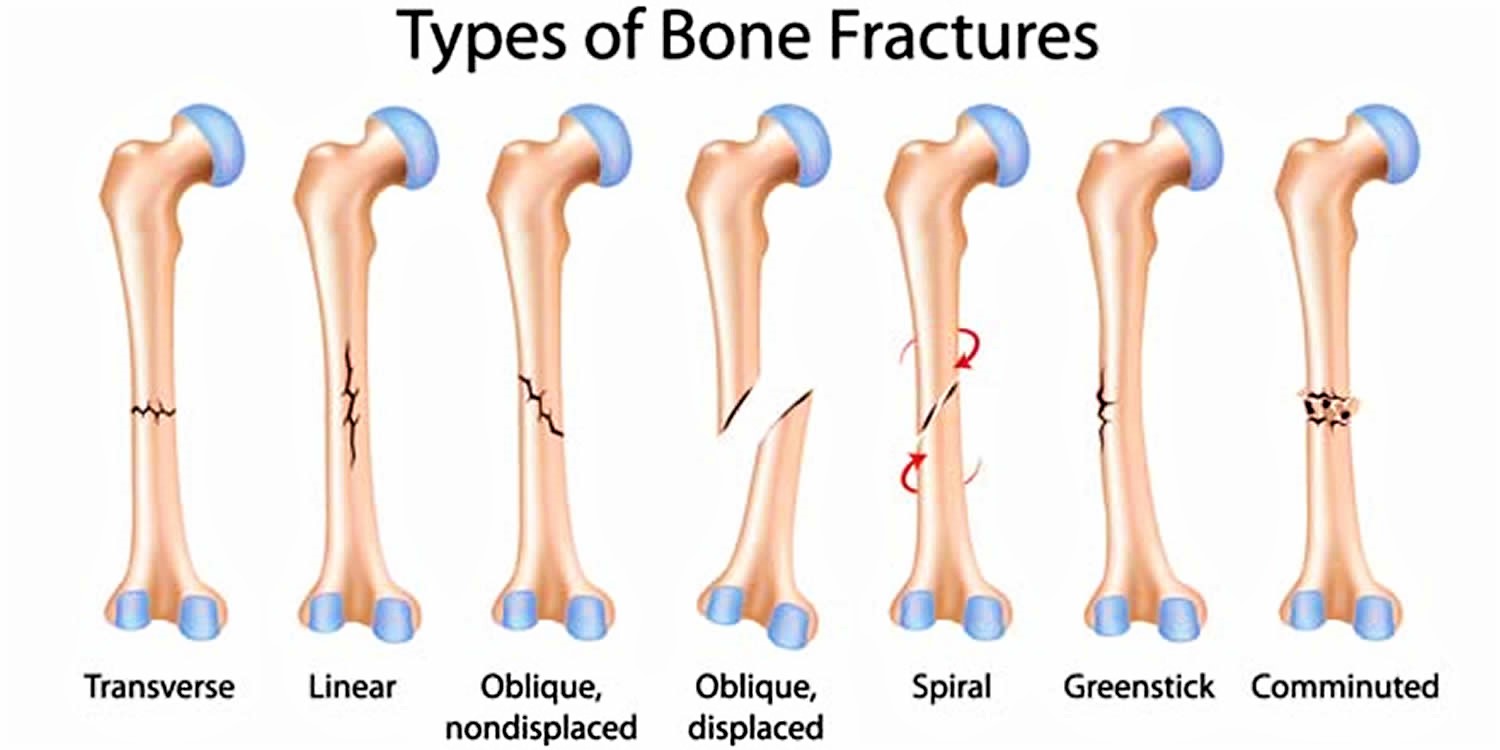 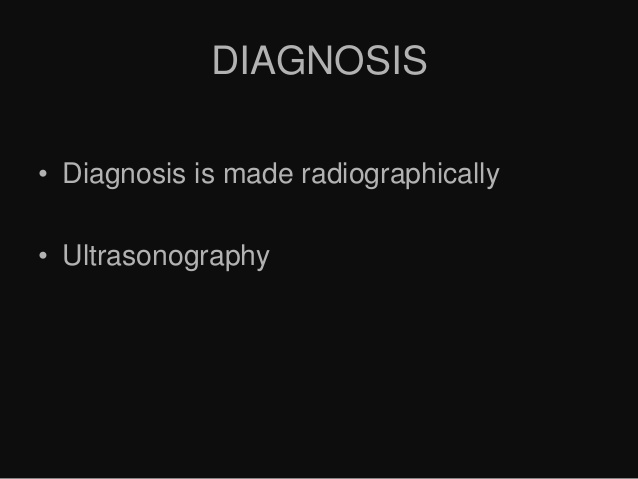 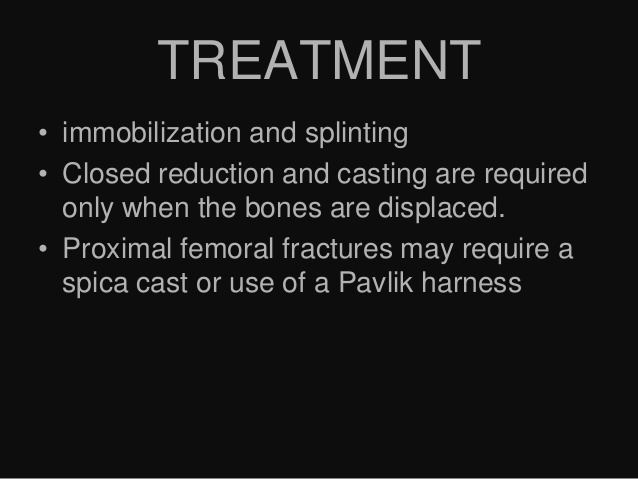 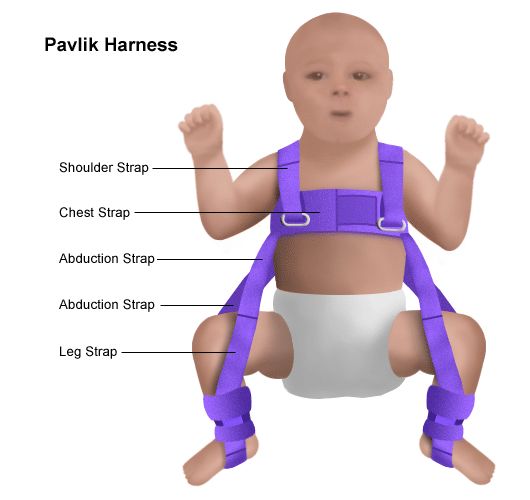 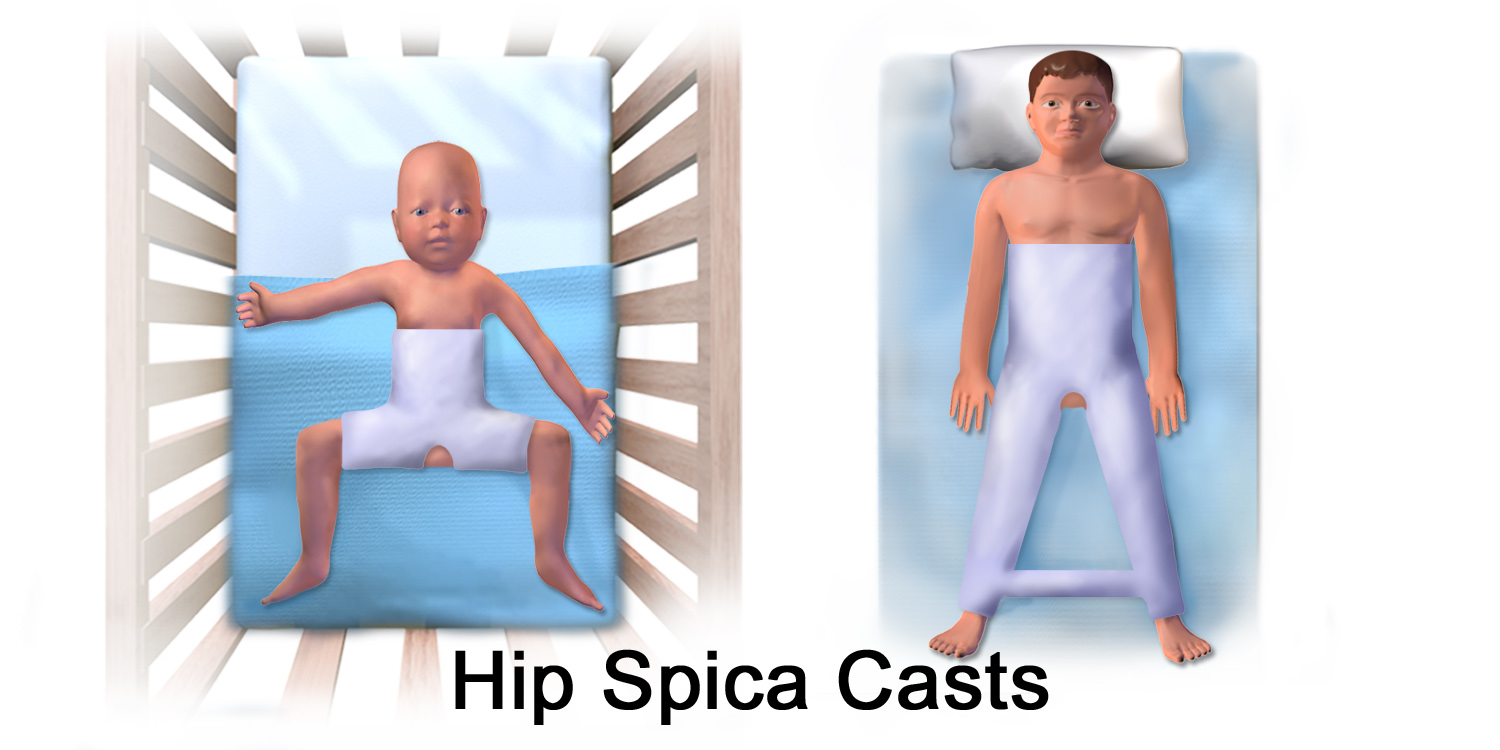 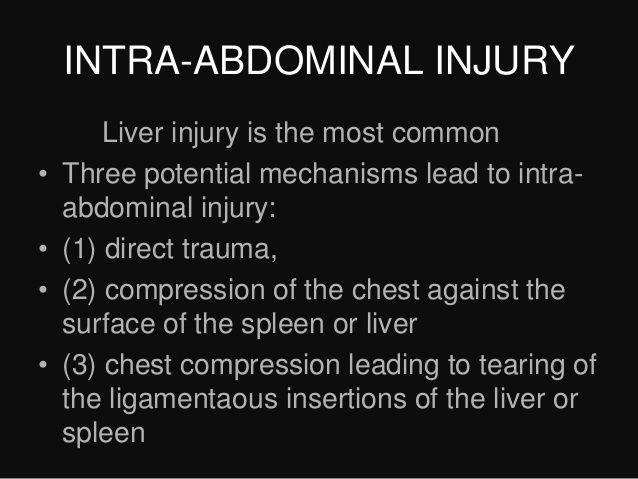 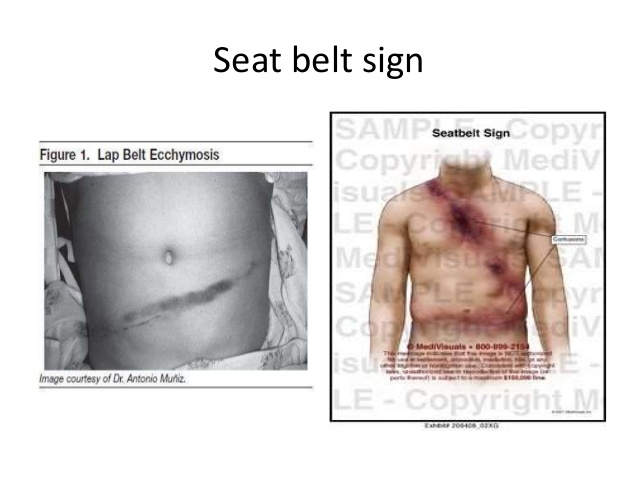 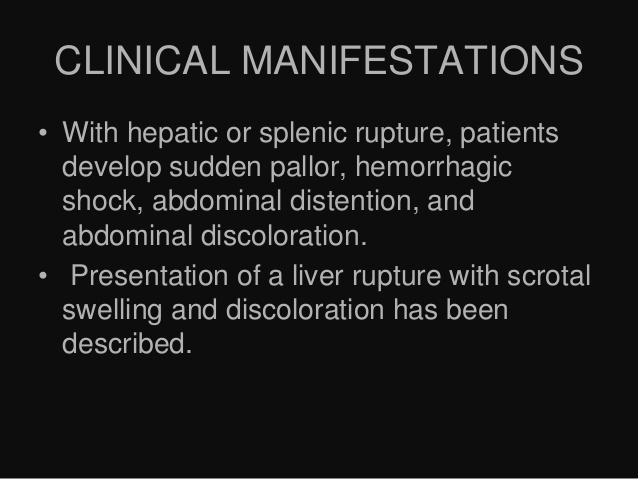 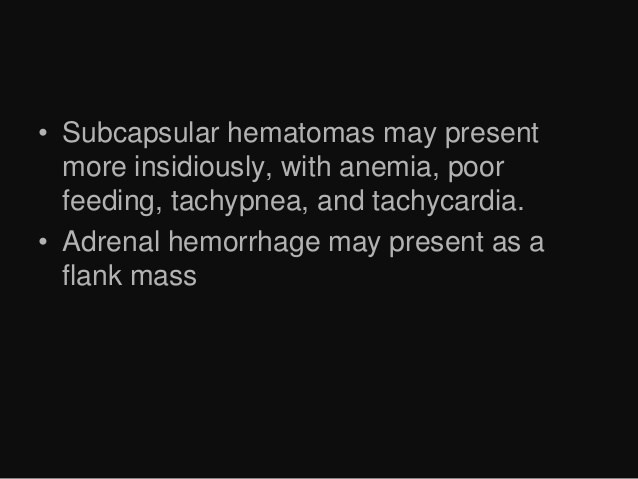 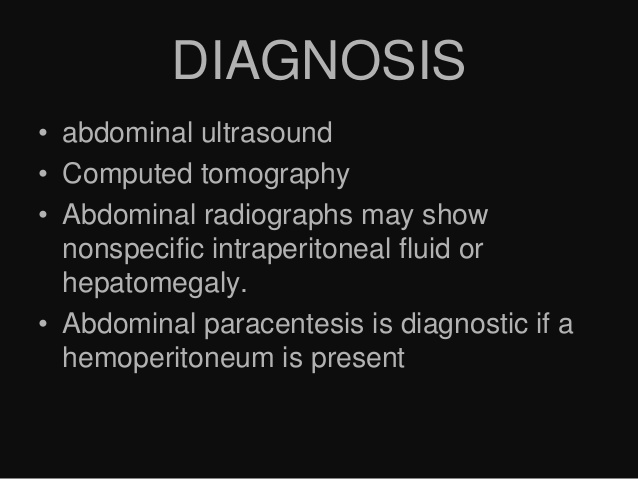 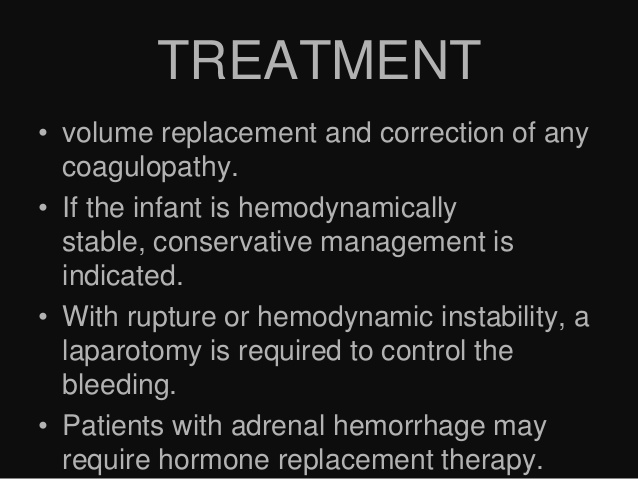 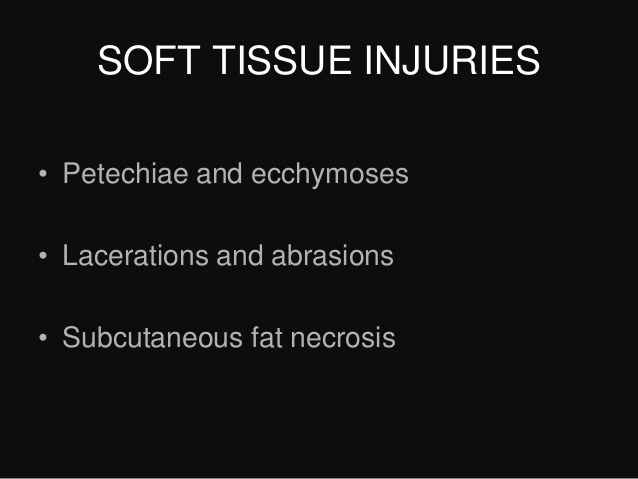 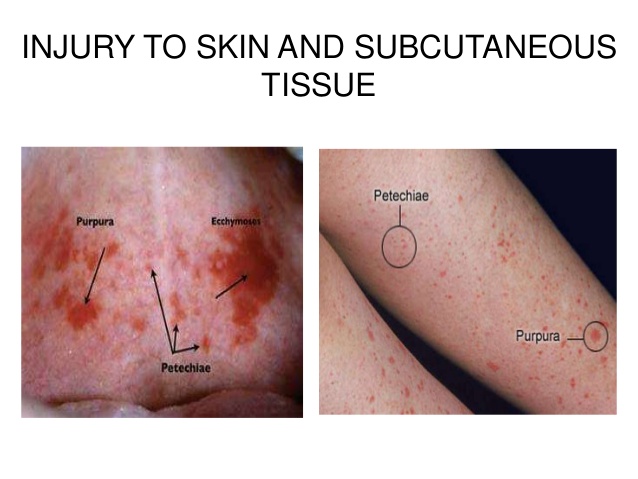 Thank U